HEART TRANSPLANTATION
Pediatric Recipients
2013
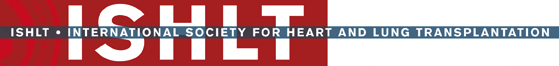 JHLT. 2013 Oct; 32(10): 979-988
Donor, Recipient and Center Characteristics
2013
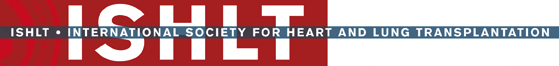 JHLT. 2013 Oct; 32(10): 979-988
Pediatric Heart TransplantsNumber of Centers Reporting Transplants
2013
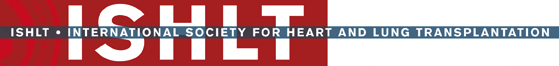 JHLT. 2013 Oct; 32(10): 979-988
Pediatric Heart TransplantsNumber of Centers by Center Volume(Transplants: January  2000 – June 2012)
2013
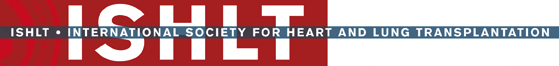 JHLT. 2013 Oct; 32(10): 979-988
Pediatric Heart TransplantsDistribution of Transplants by Center Volume(Transplants: January  2000 –  June 2012)
2013
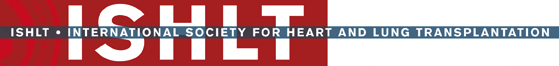 JHLT. 2013 Oct; 32(10): 979-988
Pediatric Heart TransplantsAge Distribution by Center Volume(Transplants: January  2000 –  June 2012)
2013
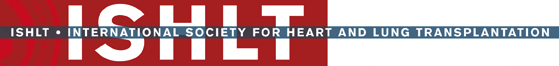 JHLT. 2013 Oct; 32(10): 979-988
Pediatric Heart Transplants Distribution of Transplants by Location and Average Center Volume (Transplants: January 2000 – June 2012)
2013
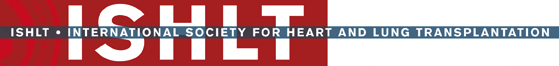 JHLT. 2013 Oct; 32(10): 979-988
Pediatric Heart TransplantsRecipient Age Distribution (Transplants: January 2000 - June 2012)
2013
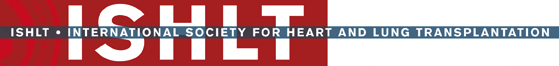 JHLT. 2013 Oct; 32(10): 979-988
Pediatric Heart TransplantsRecipient Age Distribution by Year of Transplant
NOTE: This figure includes only the heart transplants that are reported to the ISHLT Transplant Registry.  As such, this should not be construed as evidence that the number of hearts transplanted worldwide has increased and/or decreased in recent years.
2013
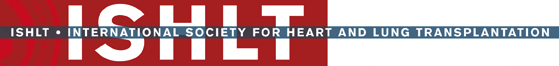 JHLT. 2013 Oct; 32(10): 979-988
Pediatric Heart TransplantsRecipient Age Distribution by Location (Transplants: January 2000 – June 2012)
2013
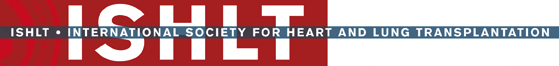 JHLT. 2013 Oct; 32(10): 979-988
Pediatric Heart TransplantsDonor Age Distribution (Transplants: January 2000 – June 2012)
2013
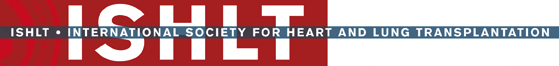 JHLT. 2013 Oct; 32(10): 979-988
[Speaker Notes: NOTE: Transplants where donor age is unknown are excluded from this tabulation.]
Pediatric Heart TransplantsDonor and Recipient Age(Transplants: January 2000 – June 2012)
2013
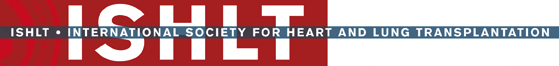 JHLT. 2013 Oct; 32(10): 979-988
Pediatric Heart TransplantsDistribution of Transplants by Donor/Recipient Age(Transplants: January 2000 – June 2012)
2013
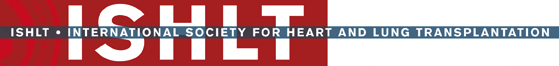 JHLT. 2013 Oct; 32(10): 979-988
Pediatric Heart TransplantsDonor Age Distribution by Location (Transplants: January 2000 – June 2012)
2013
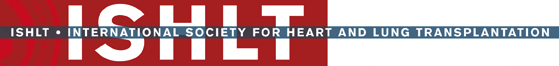 JHLT. 2013 Oct; 32(10): 979-988
[Speaker Notes: NOTE: Transplants where donor age is unknown are excluded from this tabulation.]
Pediatric Heart TransplantsDistribution of Transplants by Donor/Recipient Weight Ratio(Transplants: January 2000 – June 2012)
2013
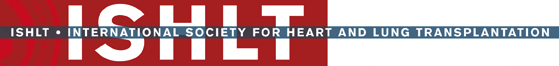 JHLT. 2013 Oct; 32(10): 979-988
Pediatric Heart TransplantsRecipient Diagnosis (Age: < 1 Year)
2013
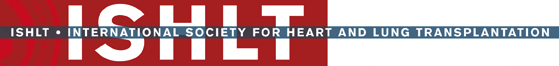 JHLT. 2013 Oct; 32(10): 979-988
[Speaker Notes: NOTE: Transplants with unknown diagnoses are excluded from this tabulation]
Pediatric Heart TransplantsRecipient Diagnosis (Age: 1-5 Years)
2013
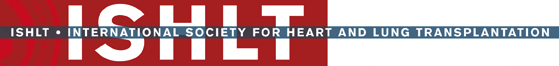 JHLT. 2013 Oct; 32(10): 979-988
[Speaker Notes: NOTE: Transplants with unknown diagnoses are excluded from this tabulation]
Pediatric Heart TransplantsRecipient Diagnosis (Age: 6-10 Years)
2013
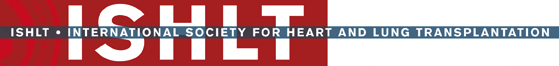 JHLT. 2013 Oct; 32(10): 979-988
[Speaker Notes: NOTE: Transplants with unknown diagnoses are excluded from this tabulation]
Pediatric Heart TransplantsRecipient Diagnosis (Age: 11-17 Years)
2013
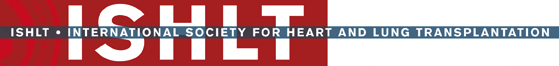 JHLT. 2013 Oct; 32(10): 979-988
[Speaker Notes: NOTE: Transplants with unknown diagnoses are excluded from this tabulation]
Pediatric Heart TransplantsDiagnosis Distribution By Location (Transplants: January 2000 – June 2012)
2013
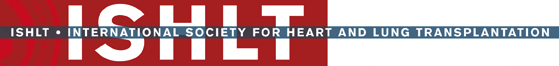 JHLT. 2013 Oct; 32(10): 979-988
[Speaker Notes: NOTE: Transplants with unknown diagnoses are excluded from this tabulation.]
Pediatric Heart Transplants% of Patients Bridged with Mechanical Circulatory Support* by Year (Transplants: January 2005 – December 2011)
2013
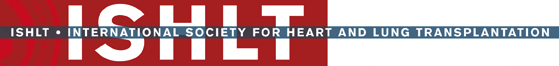 * LVAD, RVAD, TAH, ECMO
JHLT. 2013 Oct; 32(10): 979-988
Pediatric Heart Transplants% of Patients Bridged with Mechanical Circulatory Support* (Transplants: July 2004 – June 2012)
2013
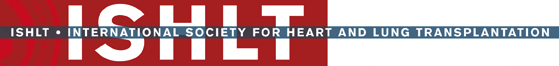 * LVAD, RVAD, TAH, ECMO
JHLT. 2013 Oct; 32(10): 979-988
Pediatric Heart Transplants% of Patients Bridged with Mechanical Circulatory Support* by Age Group (Transplants: July 2004 – June 2012)
2013
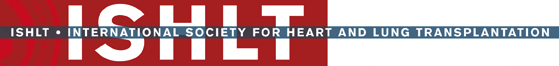 * LVAD, RVAD, TAH, ECMO
JHLT. 2013 Oct; 32(10): 979-988
Pediatric Heart Transplants PRA Distribution by Year(Transplants: January 2005 – December 2011)
2013
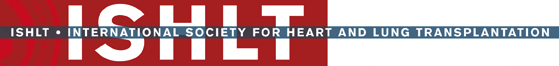 JHLT. 2013 Oct; 32(10): 979-988
Pediatric Heart Transplants PRA Distribution by Age Group (Transplants: July 2004 – June 2012)
2013
p-value = 0.0011
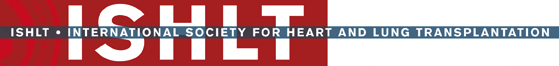 JHLT. 2013 Oct; 32(10): 979-988
Post Transplant:Survival and Other Outcomes
2013
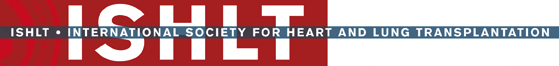 JHLT. 2013 Oct; 32(10): 979-988
Pediatric Heart TransplantsKaplan-Meier Survival (Transplants: January 1982 – June 2011)
6-10 vs. 11-17: p = 0.0192
No other pair-wise comparisons were significant at p < 0.05
2013
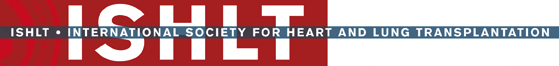 JHLT. 2013 Oct; 32(10): 979-988
[Speaker Notes: Survival was calculated using the Kaplan-Meier method, which incorporates information from all transplants for whom any follow-up has been provided.  Since many patients are still alive and some patients have been lost to follow-up, the survival rates are estimates rather than exact rates because the time of death is not known for all patients.  The median survival is the estimated time point at which 50% of all of the recipients have died. 

Survival rates were compared using the log-rank test statistic. Adjustments for multiple comparisons were done using Scheffe’s method. Results of log-rank test should be interpreted with caution when curves cross.]
Pediatric Heart TransplantsKaplan-Meier Survival Conditional on Survival to 1 Year (Transplants: January 1982 – June 2011)
All pair-wise comparisons were significant at p < 0.05 except <1 vs. 1-5 and 1-5 vs. 6-10
2013
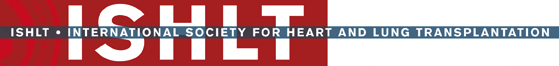 JHLT. 2013 Oct; 32(10): 979-988
[Speaker Notes: Survival was calculated using the Kaplan-Meier method, which incorporates information from all transplants for whom any follow-up has been provided.  Since many patients are still alive and some patients have been lost to follow-up, the survival rates are estimates rather than exact rates because the time of death is not known for all patients.  Conditional survival is shown in this figure; this is the survival following 1 year for all patients who survived to 1 year. The conditional median survival is the estimated time point at which 50% of the recipients who survive to at least 1 year have died.  Because the decline in survival is greatest during the first year following transplantation, the conditional survival provides a more realistic expectation of survival time for recipients who survive the early post-transplant period.

Survival rates were compared using the log-rank test statistic. Adjustments for multiple comparisons were done using Scheffe’s method. Results of log-rank test should be interpreted with caution when curves cross.]
Pediatric Heart TransplantsKaplan-Meier Survival Conditional on Survival to 5 Years (Transplants: January 1982 – June 2007)
All pair-wise comparisons were significant at p < 0.05 except 6-10 vs. 11-17
2013
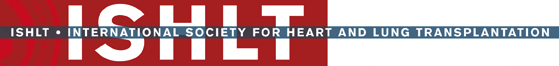 JHLT. 2013 Oct; 32(10): 979-988
[Speaker Notes: Survival was calculated using the Kaplan-Meier method, which incorporates information from all transplants for whom any follow-up has been provided.  Since many patients are still alive and some patients have been lost to follow-up, the survival rates are estimates rather than exact rates because the time of death is not known for all patients.  Conditional survival is shown in this figure; this is the survival following 5 years for all patients who survived to 5 years.

Survival rates were compared using the log-rank test statistic. Adjustments for multiple comparisons were done using Scheffe’s method. Results of log-rank test should be interpreted with caution when curves cross.]
Pediatric Heart TransplantsKaplan-Meier Survival Conditional on Survival to 10 Years (Transplants: January 1982 – June 2002)
All pair-wise comparisons with <1 were significant at p < 0.0001. No other  pair-wise comparisons were significant at p < 0.05.
2013
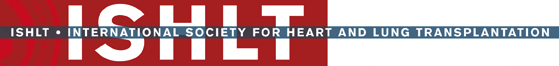 JHLT. 2013 Oct; 32(10): 979-988
[Speaker Notes: Survival was calculated using the Kaplan-Meier method, which incorporates information from all transplants for whom any follow-up has been provided.  Since many patients are still alive and some patients have been lost to follow-up, the survival rates are estimates rather than exact rates because the time of death is not known for all patients.  Conditional survival is shown in this figure; this is the survival following 10 years for all patients who survived to 10 years.

Survival rates were compared using the log-rank test statistic. Adjustments for multiple comparisons were done using Scheffe’s method. Results of log-rank test should be interpreted with caution when curves cross.]
Pediatric Heart TransplantsKaplan-Meier Survival by Era(Transplants: January 1982 – June 2011)
All p-values significant at p < 0.001 except 2000-2004 vs. 2005-6/2011 (p=0.3658)
2013
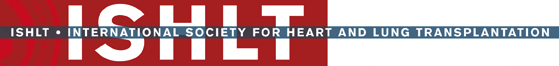 JHLT. 2013 Oct; 32(10): 979-988
[Speaker Notes: Survival was calculated using the Kaplan-Meier method, which incorporates information from all transplants for whom any follow-up has been provided.  Since many patients are still alive and some patients have been lost to follow-up, the survival rates are estimates rather than exact rates because the time of death is not known for all patients.  The median survival is the estimated time point at which 50% of all of the recipients have died. 

Survival rates were compared using the log-rank test statistic. Adjustments for multiple comparisons were done using Scheffe’s method.]
Pediatric Heart TransplantsConditional Kaplan-Meier Survival for Recent Era(Transplants: January 2000 – June 2011)
All pair-wise comparisons with 11-17 were significant at <0.001. No other pair-wise comparisons were significant at <0.05
2013
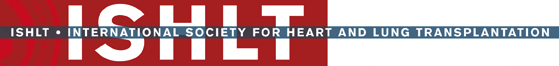 JHLT. 2013 Oct; 32(10): 979-988
[Speaker Notes: Survival was calculated using the Kaplan-Meier method, which incorporates information from all transplants for whom any follow-up has been provided.  Since many patients are still alive and some patients have been lost to follow-up, the survival rates are estimates rather than exact rates because the time of death is not known for all patients.  Conditional survival is shown in this figure; this is the survival following 1 year for all patients who survived to 1 year. Because the decline in survival is greatest during the first year following transplantation, the conditional survival provides a more realistic expectation of survival time for recipients who survive the early post-transplant period.

Survival rates were compared using the log-rank test statistic. Adjustments for multiple comparisons were done using Scheffe’s method. Results of log-rank test should be interpreted with caution when curves cross.]
Pediatric Heart TransplantsKaplan-Meier Survival by Era Age: < 1 Year (Transplants: January 1982 – June 2011)
All pair-wise comparisons were significant at <0.05 except 1982-1989 vs. 1990-1999 and 2000-2004 vs. 2005-6/2011
Median survival (years): 1982-1989=10.8; 1990-1999=18.3; 2000-2004=NA; 2005-6/2011=NA
2013
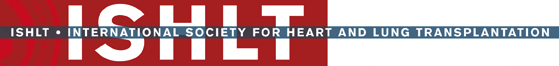 JHLT. 2013 Oct; 32(10): 979-988
[Speaker Notes: Survival was calculated using the Kaplan-Meier method, which incorporates information from all transplants for whom any follow-up has been provided.  Since many patients are still alive and some patients have been lost to follow-up, the survival rates are estimates rather than exact rates because the time of death is not known for all patients.  The median survival is the estimated time point at which 50% of all of the recipients have died. 

Survival rates were compared using the log-rank test statistic. Adjustments for multiple comparisons were done using Scheffe’s method.]
Pediatric Heart TransplantsKaplan-Meier Survival by EraAge: 1-5 Years (Transplants: January 1982 – June 2011)
All p-values significant at < 0.02 except 2000-2004 vs. 2005-6/2011 (p=0.8360)
Median survival (years): 1982-1989=8.6; 1990-1999=15.3; 2000-2004=NA; 2005-6/2011=NA
2013
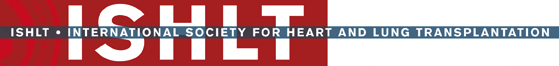 JHLT. 2013 Oct; 32(10): 979-988
[Speaker Notes: Survival was calculated using the Kaplan-Meier method, which incorporates information from all transplants for whom any follow-up has been provided.  Since many patients are still alive and some patients have been lost to follow-up, the survival rates are estimates rather than exact rates because the time of death is not known for all patients.  The median survival is the estimated time point at which 50% of all of the recipients have died. 

Survival rates were compared using the log-rank test statistic. Adjustments for multiple comparisons were done using Scheffe’s method.]
Pediatric Heart TransplantsKaplan-Meier Survival by Era Age: 6-10 Years  (Transplants: January 1982 – June 2011)
All p-values significant at < 0.05 except 1982-1989 vs. 1990-1999 and 2000-2004 vs. 2005-6/2011
Median survival (years): 1982-1989=9.4; 1990-1999=12.9; 2000-2004=NA; 2005-6/2011=NA
2013
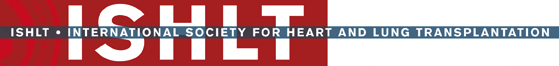 JHLT. 2013 Oct; 32(10): 979-988
[Speaker Notes: Survival was calculated using the Kaplan-Meier method, which incorporates information from all transplants for whom any follow-up has been provided.  Since many patients are still alive and some patients have been lost to follow-up, the survival rates are estimates rather than exact rates because the time of death is not known for all patients.  The median survival is the estimated time point at which 50% of all of the recipients have died. 

Survival rates were compared using the log-rank test statistic. Adjustments for multiple comparisons were done using Scheffe’s method.]
Pediatric Heart TransplantsKaplan-Meier Survival by Era Age: 11-17 Years (Transplants: January 1982 – June 2011)
All pair-wise comparisons with 1982-1989 were significant at <0.05. 
1990-1999 vs. 2000-2004 p=0.0110
No other pair-wise comparisons were significant at < 0.05
Median survival (years): 1982-1989=9.3; 1990-1999=12.1; 2000-2004=NA; 2005-6/2011=NA
2013
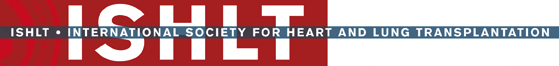 JHLT. 2013 Oct; 32(10): 979-988
[Speaker Notes: Survival was calculated using the Kaplan-Meier method, which incorporates information from all transplants for whom any follow-up has been provided.  Since many patients are still alive and some patients have been lost to follow-up, the survival rates are estimates rather than exact rates because the time of death is not known for all patients.  The median survival is the estimated time point at which 50% of all of the recipients have died. 

Survival rates were compared using the log-rank test statistic. Adjustments for multiple comparisons were done using Scheffe’s method. Results of log-rank test should be interpreted with caution when curves cross.]
Pediatric Heart TransplantsKaplan-Meier Survival by Recipient Gender(Transplants: January 2000 – June 2011)
p = 0.1772
2013
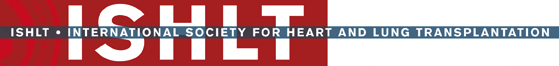 JHLT. 2013 Oct; 32(10): 979-988
[Speaker Notes: Survival was calculated using the Kaplan-Meier method, which incorporates information from all transplants for whom any follow-up has been provided.  Since many patients are still alive and some patients have been lost to follow-up, the survival rates are estimates rather than exact rates because the time of death is not known for all patients.  

Survival rates were compared using the log-rank test statistic.]
Pediatric Heart TransplantsKaplan-Meier Survival by Donor/Recipient Gender(Transplants: January 2000 – June 2011)
No pair-wise comparisons were significant at < 0.05
2013
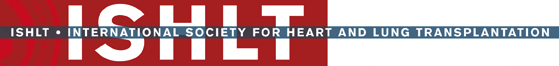 JHLT. 2013 Oct; 32(10): 979-988
[Speaker Notes: Survival was calculated using the Kaplan-Meier method, which incorporates information from all transplants for whom any follow-up has been provided.  Since many patients are still alive and some patients have been lost to follow-up, the survival rates are estimates rather than exact rates because the time of death is not known for all patients.  

Survival rates were compared using the log-rank test statistic. Adjustments for multiple comparisons were done using Scheffe’s method.]
Pediatric Heart TransplantsKaplan-Meier Survival by Diagnosis Age: < 1 Year  (Transplants: January 2000 – June 2011)
p-value = 0.0004
2013
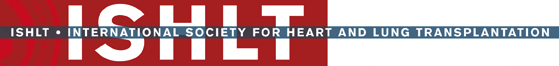 JHLT. 2013 Oct; 32(10): 979-988
[Speaker Notes: Survival was calculated using the Kaplan-Meier method, which incorporates information from all transplants for whom any follow-up has been provided.  Since many patients are still alive and some patients have been lost to follow-up, the survival rates are estimates rather than exact rates because the time of death is not known for all patients.  

Survival rates were compared using the log-rank test statistic.]
Pediatric Heart TransplantsKaplan-Meier Survival by Diagnosis Age: 1-5 Years (Transplants: January 2000 – June 2011)
Congenital vs. Cardiomyopathy: p < 0.0001
Congenital vs. Retransplant: p = 0.6022
Cardiomyopathy vs. Retransplant: p = 0.0079
2013
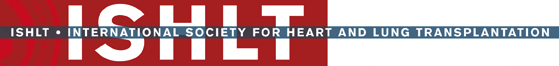 JHLT. 2013 Oct; 32(10): 979-988
[Speaker Notes: Survival was calculated using the Kaplan-Meier method, which incorporates information from all transplants for whom any follow-up has been provided.  Since many patients are still alive and some patients have been lost to follow-up, the survival rates are estimates rather than exact rates because the time of death is not known for all patients.  

Survival rates were compared using the log-rank test statistic. Adjustments for multiple comparisons were done using Scheffe’s method.]
Pediatric Heart TransplantsKaplan-Meier Survival by Diagnosis Age: 6-10 Years (Transplants: January 2000 – June 2011)
Congenital vs. Cardiomyopathy: p = 0.0177
Congenital vs. Retransplant: p = 0.8384
Cardiomyopathy vs. Retransplant: p = 0.0454
2013
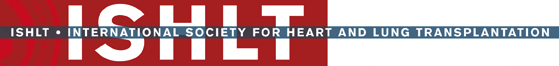 JHLT. 2013 Oct; 32(10): 979-988
[Speaker Notes: Survival was calculated using the Kaplan-Meier method, which incorporates information from all transplants for whom any follow-up has been provided.  Since many patients are still alive and some patients have been lost to follow-up, the survival rates are estimates rather than exact rates because the time of death is not known for all patients.  

Survival rates were compared using the log-rank test statistic. Adjustments for multiple comparisons were done using Scheffe’s method. Results of log-rank test should be interpreted with caution when curves cross.]
Pediatric Heart TransplantsKaplan-Meier Survival by Diagnosis Age: 11-17 Years (Transplants: January 2000 – June 2011)
Congenital vs. Cardiomyopathy: p = 0.0010 
Congenital vs. Retransplant: p = 0.3151
Cardiomyopathy vs. Retransplant: p<0.0001
2013
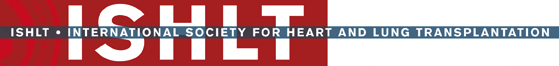 JHLT. 2013 Oct; 32(10): 979-988
[Speaker Notes: Survival was calculated using the Kaplan-Meier method, which incorporates information from all transplants for whom any follow-up has been provided.  Since many patients are still alive and some patients have been lost to follow-up, the survival rates are estimates rather than exact rates because the time of death is not known for all patients.  

Survival rates were compared using the log-rank test statistic. Adjustments for multiple comparisons were done using Scheffe’s method. Results of log-rank test should be interpreted with caution when curves cross.]
Pediatric Heart TransplantsKaplan-Meier Patient vs. Graft Survival (Transplants: 1/2000-6/2011)Average Center Volume: 1-4 Transplants per Year
p = 0.1647
2013
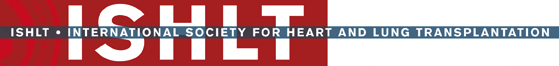 JHLT. 2013 Oct; 32(10): 979-988
[Speaker Notes: Survival was calculated using the Kaplan-Meier method, which incorporates information from all transplants for whom any follow-up has been provided.  Since many patients are still alive and some patients have been lost to follow-up, the survival rates are estimates rather than exact rates because the time of death is not known for all patients.  

Survival rates were compared using the log-rank test statistic.]
Pediatric Heart TransplantsKaplan-Meier Patient vs. Graft Survival (Transplants: 1/2000-6/2011)Average Center Volume: 5-9 Transplants per Year
p = 0.0310
2013
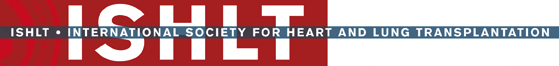 JHLT. 2013 Oct; 32(10): 979-988
[Speaker Notes: Survival was calculated using the Kaplan-Meier method, which incorporates information from all transplants for whom any follow-up has been provided.  Since many patients are still alive and some patients have been lost to follow-up, the survival rates are estimates rather than exact rates because the time of death is not known for all patients.  

Survival rates were compared using the log-rank test statistic.]
Pediatric Heart TransplantsKaplan-Meier Patient vs. Graft Survival (Transplants: 1/2000-6/2011)Average Center Volume: 10+ Transplants per Year
p = 0.0076
2013
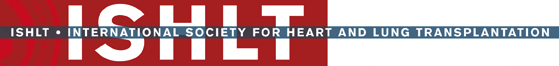 JHLT. 2013 Oct; 32(10): 979-988
[Speaker Notes: Survival was calculated using the Kaplan-Meier method, which incorporates information from all transplants for whom any follow-up has been provided.  Since many patients are still alive and some patients have been lost to follow-up, the survival rates are estimates rather than exact rates because the time of death is not known for all patients.  

Survival rates were compared using the log-rank test statistic.]
Pediatric Heart TransplantsKaplan-Meier Patient vs. Graft Survival (Transplants: 1/2000-6/2011)All Center Volumes
p = 0.0003
2013
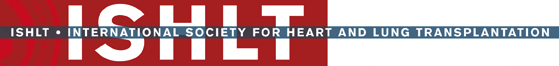 JHLT. 2013 Oct; 32(10): 979-988
[Speaker Notes: Survival was calculated using the Kaplan-Meier method, which incorporates information from all transplants for whom any follow-up has been provided.  Since many patients are still alive and some patients have been lost to follow-up, the survival rates are estimates rather than exact rates because the time of death is not known for all patients.  

Survival rates were compared using the log-rank test statistic.]
Pediatric Heart TransplantsKaplan-Meier Survival by Mechanical Circulatory Support Usage* (Transplants: January 2000 – June 2011)
All pair-wise comparisons were significant at p < 0.001 except No ECMO/VAD/TAH vs. VAD or TAH, no ECMO
2013
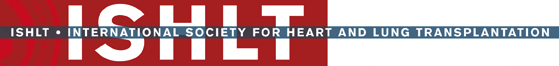 * LVAD, RVAD, TAH, ECMO
JHLT. 2013 Oct; 32(10): 979-988
[Speaker Notes: Survival was calculated using the Kaplan-Meier method, which incorporates information from all transplants for whom any follow-up has been provided.  Since many patients are still alive and some patients have been lost to follow-up, the survival rates are estimates rather than exact rates because the time of death is not known for all patients.  

Survival rates were compared using the log-rank test statistic. Adjustments for multiple comparisons were done using Scheffe’s method. Results of log-rank test should be interpreted with caution when curves cross.]
Pediatric Heart TransplantsFunctional Status of Surviving Recipients (Follow-ups: March 2005 – June 2012)
2013
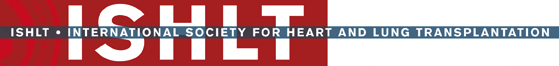 JHLT. 2013 Oct; 32(10): 979-988
[Speaker Notes: Functional status is collected using Lansky score for pediatric recipients.

This figure shows the functional status reported on the 1-year, 2-year and 3-year annual follow-ups.  Because all follow-ups between March 2005 and June 2012 were included, the bars do not include the same patients.]
Pediatric Heart TransplantsRehospitalization Post-transplant of Surviving Recipients (Follow-ups: January 2000 – June 2012)
2013
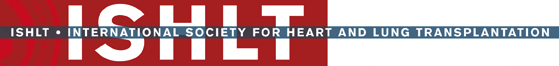 JHLT. 2013 Oct; 32(10): 979-988
[Speaker Notes: This figure shows the hospitalizations reported on the 1-year, 3-year and 5-year annual follow-ups, representing the hospitalizations between discharge and 1 year, between the 2-year and 3-year follow-up, and between the 4-year and 5-year follow-up, respectively.  Because all follow-ups between January 2000 and June 2012 were included, the bars do not include the same patients.]
Induction and Maintenance Immunosuppression
2013
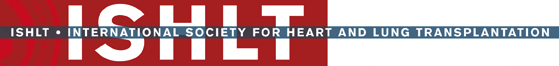 JHLT. 2013 Oct; 32(10): 979-988
Pediatric Heart TransplantsInduction Immunosuppression (Transplants: January 2001 – June 2012)
2013
Analysis is limited to patients who were alive at the time of the discharge
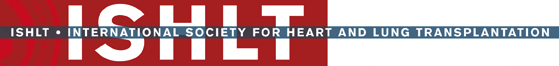 JHLT. 2013 Oct; 32(10): 979-988
Pediatric Heart TransplantsInduction Immunosuppression(Transplants: January 2001 – June 2012)
Test of increasing trend over time:
Any induction p < 0.0001
Polyclonal p < 0.0001
IL-2R p < 0.0001
2013
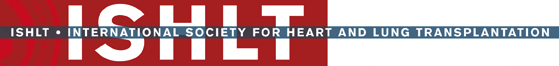 Analysis is limited to patients who were alive at the time of the discharge
JHLT. 2013 Oct; 32(10): 979-988
Pediatric Heart TransplantsKaplan-Meier Survival by Induction Group Conditional on Survival to 14 Days (Transplants: January 2000 – June 2011)
2013
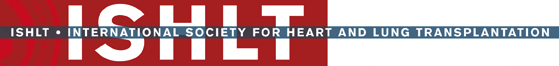 JHLT. 2013 Oct; 32(10): 979-988
[Speaker Notes: Survival was calculated using the Kaplan-Meier method, which incorporates information from all transplants for whom any follow-up has been provided.  Since many patients are still alive and some patients have been lost to follow-up, the survival rates are estimates rather than exact rates because the time of death is not known for all patients.  

Survival rates were compared using the log-rank test statistic. Adjustments for multiple comparisons were done using Scheffe’s method.]
Pediatric Heart Transplants Kaplan-Meier Survival by Induction and Treated Rejection Between Transplant Discharge and 1-Year Follow-up  Conditional on Survival to 1 Year (1-Year Follow-ups: July 2004 – June 2011)
Treated rejection = Recipient was reported to (1) have at least one acute rejection episode that was treated with an  anti-rejection agent; or (2) have been hospitalized for rejection.
No rejection  = Recipient had (i) no acute rejection episodes and (ii) was reported either as not hospitalized for rejection or did not receive anti-rejection agents.
2013
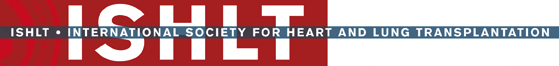 JHLT. 2013 Oct; 32(10): 979-988
[Speaker Notes: Because of a modification in the data collection, the analysis is limited to follow-ups occurring on or after July 2004.

Survival was calculated using the Kaplan-Meier method, which incorporates information from all transplants for whom any follow-up has been provided.  Since many patients are still alive and some patients have been lost to follow-up, the survival rates are estimates rather than exact rates because the time of death is not known for all patients.  

Survival rates were compared using the log-rank test statistic. Adjustments for multiple comparisons were done using Scheffe’s method.]
Pediatric Heart TransplantsKaplan-Meier Survival by Induction Group Age: <1 Year (Transplants: January 2000 – June 2011)Conditional on Survival to 14 Days
2013
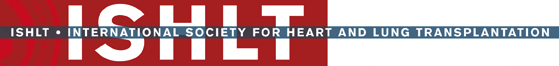 JHLT. 2013 Oct; 32(10): 979-988
[Speaker Notes: Survival was calculated using the Kaplan-Meier method, which incorporates information from all transplants for whom any follow-up has been provided.  Since many patients are still alive and some patients have been lost to follow-up, the survival rates are estimates rather than exact rates because the time of death is not known for all patients.  

Survival rates were compared using the log-rank test statistic. Adjustments for multiple comparisons were done using Scheffe’s method.]
Pediatric Heart TransplantsKaplan-Meier Survival by Induction Group Age: 1-5 Years (Transplants: January 2000 – June 2011)Conditional on Survival to 14 Days
2013
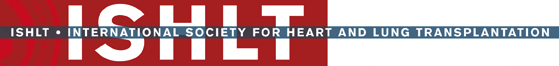 JHLT. 2013 Oct; 32(10): 979-988
[Speaker Notes: Survival was calculated using the Kaplan-Meier method, which incorporates information from all transplants for whom any follow-up has been provided.  Since many patients are still alive and some patients have been lost to follow-up, the survival rates are estimates rather than exact rates because the time of death is not known for all patients.  

Survival rates were compared using the log-rank test statistic. Adjustments for multiple comparisons were done using Scheffe’s method.]
Pediatric Heart TransplantsKaplan-Meier Survival by Induction Group Age: 6-10 Years (Transplants: January 2000 – June 2011)Conditional on Survival to 14 Days
2013
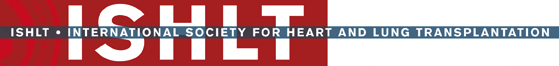 JHLT. 2013 Oct; 32(10): 979-988
[Speaker Notes: Survival was calculated using the Kaplan-Meier method, which incorporates information from all transplants for whom any follow-up has been provided.  Since many patients are still alive and some patients have been lost to follow-up, the survival rates are estimates rather than exact rates because the time of death is not known for all patients.  

Survival rates were compared using the log-rank test statistic. Adjustments for multiple comparisons were done using Scheffe’s method.]
Pediatric Heart TransplantsKaplan-Meier Survival by Induction Group Age: 11-17 Years (Transplants: January 2000 – June 2011)Conditional on Survival to 14 Days
2013
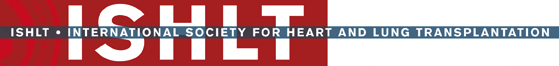 JHLT. 2013 Oct; 32(10): 979-988
[Speaker Notes: Survival was calculated using the Kaplan-Meier method, which incorporates information from all transplants for whom any follow-up has been provided.  Since many patients are still alive and some patients have been lost to follow-up, the survival rates are estimates rather than exact rates because the time of death is not known for all patients.  

Survival rates were compared using the log-rank test statistic. Adjustments for multiple comparisons were done using Scheffe’s method.]
Pediatric Heart TransplantsMaintenance Immunosuppression at Time of Transplant Discharge by Era (Transplants: January 2001 –  June 2012)
2013
Analysis is limited to patients who were alive at the time of the discharge
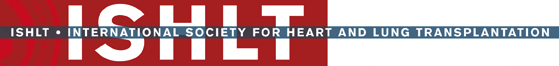 JHLT. 2013 Oct; 32(10): 979-988
Pediatric Heart TransplantsMaintenance Immunosuppression at Time of Transplant Discharge by Age (Follow-ups: January 2007 –  June 2012)
2013
Analysis is limited to patients who were alive at the time of the discharge
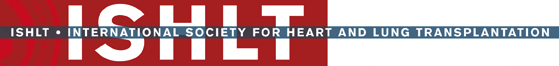 JHLT. 2013 Oct; 32(10): 979-988
Pediatric Heart TransplantsMaintenance Immunosuppression at Time of Follow-up(Follow-ups: January 2001 –  June 2012)
2013
Analysis is limited to patients who were alive at the time of the follow-up
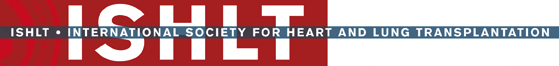 JHLT. 2013 Oct; 32(10): 979-988
[Speaker Notes: This figure shows the maintenance immunosuppression reported as being provided at the time of the 1-year and 5-year annual follow-up forms.  To provide a snapshot of current practice, only follow-ups occurring between January 2001 and June 2012 were included.  Therefore, this figure does not represent changes in practice between the 1-year follow-up and 5-year follow-up on a cohort of patients.  The patients in the 1-year tabulation are not the same patients as in the 5-year tabulation.]
Pediatric Heart Transplants  Maintenance Immunosuppression at Time of Follow-upfor Same Patients at Each Time Point (Follow-ups: January 2001 – June 2012)
2013
Analysis is limited to patients who were alive at the time of the follow-up
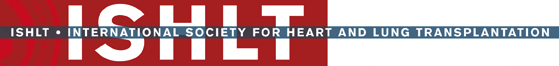 JHLT. 2013 Oct; 32(10): 979-988
[Speaker Notes: This figure shows the maintenance immunosuppression reported as being provided at the time of the 1-year and 5-year annual follow-up forms for the same patients based on follow-ups between January 2001 and June 2012.]
Pediatric Heart Transplants  Maintenance Immunosuppression Drug Combinations at Time of Follow-up (Follow-ups: January 2001 – June 2012)
NOTE: Different patients are analyzed in Year 1 and Year 5
2013
Analysis is limited to patients who were alive at the time of the follow-up
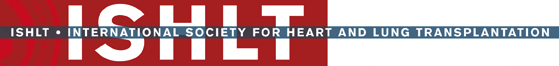 JHLT. 2013 Oct; 32(10): 979-988
[Speaker Notes: This figure shows the maintenance immunosuppression reported as being provided at the time of the 1-year and 5-year annual follow-up forms for the same patients based on follow-ups between January 2001 and June 2012.]
Pediatric Heart TransplantsKaplan-Meier Survival Based on Prednisone UseConditional on Survival to 1 Year (Transplants: January 2000 – June 2011)
2013
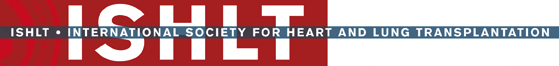 JHLT. 2013 Oct; 32(10): 979-988
[Speaker Notes: Survival was calculated using the Kaplan-Meier method, which incorporates information from all transplants for whom any follow-up has been provided.  Since many patients are still alive and some patients have been lost to follow-up, the survival rates are estimates rather than exact rates because the time of death is not known for all patients. The cohorts were conditioned on survival to 1 year, so that prednisone use during the first year could be used as a stratification factor. 

Survival rates were compared using the log-rank test statistic. A significant p-value means that at least one of the groups is different than the others but it doesn’t identify which group it is.]
Pediatric Heart TransplantsKaplan-Meier Survival Based on Prednisone UseConditional on Survival to 1 Year (Transplants: January 2000 – June 2011)Age: < 1 Year
2013
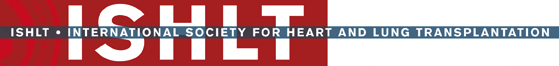 JHLT. 2013 Oct; 32(10): 979-988
[Speaker Notes: Survival was calculated using the Kaplan-Meier method, which incorporates information from all transplants for whom any follow-up has been provided.  Since many patients are still alive and some patients have been lost to follow-up, the survival rates are estimates rather than exact rates because the time of death is not known for all patients. The cohorts were conditioned on survival to 1 year, so that prednisone use during the first year could be used as a stratification factor. 

Survival rates were compared using the log-rank test statistic. Adjustments for multiple comparisons were done using Scheffe’s method.]
Pediatric Heart TransplantsKaplan-Meier Survival Based on Prednisone UseConditional on Survival to 1 Year (Transplants: January 2000 – June 2011)Age: 1-5 Years
2013
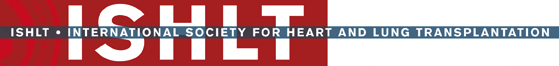 JHLT. 2013 Oct; 32(10): 979-988
[Speaker Notes: Survival was calculated using the Kaplan-Meier method, which incorporates information from all transplants for whom any follow-up has been provided.  Since many patients are still alive and some patients have been lost to follow-up, the survival rates are estimates rather than exact rates because the time of death is not known for all patients. The cohorts were conditioned on survival to 1 year, so that prednisone use during the first year could be used as a stratification factor. 

Survival rates were compared using the log-rank test statistic. Adjustments for multiple comparisons were done using Scheffe’s method.]
Pediatric Heart TransplantsKaplan-Meier Survival Based on Prednisone UseConditional on Survival to 1 Year (Transplants: January 2000 – June 2011)Age: 6-10 Years
2013
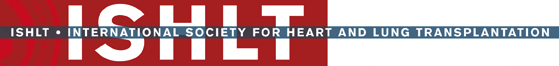 JHLT. 2013 Oct; 32(10): 979-988
[Speaker Notes: Survival was calculated using the Kaplan-Meier method, which incorporates information from all transplants for whom any follow-up has been provided.  Since many patients are still alive and some patients have been lost to follow-up, the survival rates are estimates rather than exact rates because the time of death is not known for all patients. The cohorts were conditioned on survival to 1 year, so that prednisone use during the first year could be used as a stratification factor. 

Survival rates were compared using the log-rank test statistic. Adjustments for multiple comparisons were done using Scheffe’s method.]
Pediatric Heart TransplantsKaplan-Meier Survival Based on Prednisone UseConditional on Survival to 1 Year (Transplants: January 2000 – June 2011)Age: 11-17 Years
2013
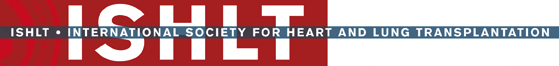 JHLT. 2013 Oct; 32(10): 979-988
[Speaker Notes: Survival was calculated using the Kaplan-Meier method, which incorporates information from all transplants for whom any follow-up has been provided.  Since many patients are still alive and some patients have been lost to follow-up, the survival rates are estimates rather than exact rates because the time of death is not known for all patients. The cohorts were conditioned on survival to 1 year, so that prednisone use during the first year could be used as a stratification factor. 

Survival rates were compared using the log-rank test statistic. Adjustments for multiple comparisons were done using Scheffe’s method.]
Pediatric Heart Transplants Kaplan-Meier Survival by Calcineurin Inhibitor Use at Discharge (Transplants: January 2000 – June 2011) Conditional on Survival to 14 Days
2013
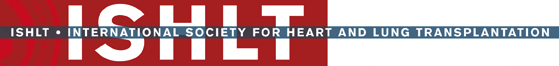 JHLT. 2013 Oct; 32(10): 979-988
[Speaker Notes: Survival was calculated using the Kaplan-Meier method, which incorporates information from all transplants for whom any follow-up has been provided.  Since many patients are still alive and some patients have been lost to follow-up, the survival rates are estimates rather than exact rates because the time of death is not known for all patients. 

Survival rates were compared using the log-rank test statistic. Results of log-rank test should be interpreted with caution when curves cross.]
Pediatric Heart Transplants Kaplan-Meier Survival by Maintenance Immunosuppression at Discharge (Transplants: January 2000 – June 2011) Conditional on Survival to 14 Days
2013
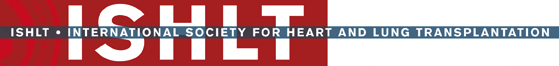 JHLT. 2013 Oct; 32(10): 979-988
[Speaker Notes: Survival was calculated using the Kaplan-Meier method, which incorporates information from all transplants for whom any follow-up has been provided.  Since many patients are still alive and some patients have been lost to follow-up, the survival rates are estimates rather than exact rates because the time of death is not known for all patients. 

Survival rates were compared using the log-rank test statistic. Results of log-rank test should be interpreted with caution when curves cross. Adjustments for multiple comparisons were done using Scheffe’s method.]
Pediatric Heart Transplants Kaplan-Meier Survival by Calcineurin Inhibitor Use  Conditional on Survival to 1 Year (Transplants: January 2000 – June 2011)
2013
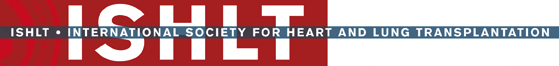 JHLT. 2013 Oct; 32(10): 979-988
[Speaker Notes: Survival was calculated using the Kaplan-Meier method, which incorporates information from all transplants for whom any follow-up has been provided.  Since many patients are still alive and some patients have been lost to follow-up, the survival rates are estimates rather than exact rates because the time of death is not known for all patients. The cohorts were conditioned on survival to 1 year, so that cyclosporine vs. tacrolimus use during the first year could be used as a stratification factor. 

Survival rates were compared using the log-rank test statistic. A significant p-value means that at least one of the groups is different than the others but it doesn’t identify which group it is. Results of log-rank test should be interpreted with caution when curves cross.]
Pediatric Heart Transplants Kaplan-Meier Survival by Calcineurin Inhibitor Use(Transplants: January 2000 – June 2006) Conditional on Survival to 5 Years
2013
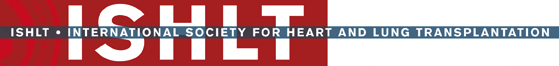 JHLT. 2013 Oct; 32(10): 979-988
[Speaker Notes: Survival was calculated using the Kaplan-Meier method, which incorporates information from all transplants for whom any follow-up has been provided.  Since many patients are still alive and some patients have been lost to follow-up, the survival rates are estimates rather than exact rates because the time of death is not known for all patients. 

Survival rates were compared using the log-rank test statistic. Adjustments for multiple comparisons were done using Scheffe’s method. Results of log-rank test should be interpreted with caution when curves cross.]
Rejection and Post Transplant Morbidities
2013
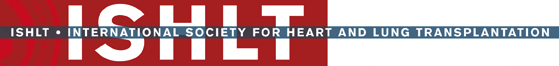 JHLT. 2013 Oct; 32(10): 979-988
Pediatric Heart TransplantsKaplan-Meier Survival Based on Treated Rejection within 1st YearConditional on survival to 1 year (1-Year Follow-ups: July 2004 – June 2011)
Treated rejection = Recipient was reported to (1) have at least one acute rejection episode that was treated with an  anti-rejection agent; or (2) have been hospitalized for rejection.
No rejection  = Recipient had (i) no acute rejection episodes and (ii) was reported either as not hospitalized for rejection or did not receive anti-rejection agents.
2013
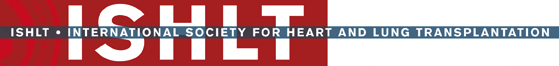 JHLT. 2013 Oct; 32(10): 979-988
[Speaker Notes: Because of a modification in the data collection, the analysis is limited to follow-ups occurring on or after July 2004.

Survival was calculated using the Kaplan-Meier method, which incorporates information from all transplants for whom any follow-up has been provided.  Since many patients are alive and some patients have been lost to follow-up, the survival rates are estimates rather than exact rates because the time of death is not known for all patients and may never occur for some patients.  Conditional survival is shown in this figure; this is the survival rate following 1 year for all patients who survived to 1 year. 

Survival rates were compared using the log-rank test statistic.]
Pediatric Heart TransplantsKaplan-Meier Survival Based on Treated Rejection within 1st YearConditional on survival to 1 year (1-Year Follow-ups: July 2004 – June 2011)Age = < 1 Year
Treated rejection = Recipient was reported to (1) have at least one acute rejection episode that was treated with an  anti-rejection agent; or (2) have been hospitalized for rejection.
No rejection  = Recipient had (i) no acute rejection episodes and (ii) was reported either as not hospitalized for rejection or did not receive anti-rejection agents.
2013
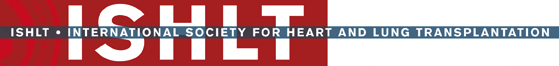 JHLT. 2013 Oct; 32(10): 979-988
[Speaker Notes: Because of a modification in the data collection, the analysis is limited to follow-ups occurring on or after July 2004.

Survival was calculated using the Kaplan-Meier method, which incorporates information from all transplants for whom any follow-up has been provided.  Since many patients are alive and some patients have been lost to follow-up, the survival rates are estimates rather than exact rates because the time of death is not known for all patients and may never occur for some patients.  Conditional survival is shown in this figure; this is the survival rate following 1 year for all patients who survived to 1 year. 

Survival rates were compared using the log-rank test statistic.]
Pediatric Heart TransplantsKaplan-Meier Survival Based on Treated Rejection within 1st YearConditional on survival to 1 year (1-Year Follow-ups: July 2004 – June 2011)Age = 1-5 Years
Treated rejection = Recipient was reported to (1) have at least one acute rejection episode that was treated with an  anti-rejection agent; or (2) have been hospitalized for rejection.
No rejection  = Recipient had (i) no acute rejection episodes and (ii) was reported either as not hospitalized for rejection or did not receive anti-rejection agents.
2013
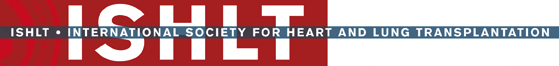 JHLT. 2013 Oct; 32(10): 979-988
[Speaker Notes: Because of a modification in the data collection, the analysis is limited to follow-ups occurring on or after July 2004.

Survival was calculated using the Kaplan-Meier method, which incorporates information from all transplants for whom any follow-up has been provided.  Since many patients are alive and some patients have been lost to follow-up, the survival rates are estimates rather than exact rates because the time of death is not known for all patients and may never occur for some patients.  Conditional survival is shown in this figure; this is the survival rate following 1 year for all patients who survived to 1 year. 

Survival rates were compared using the log-rank test statistic.]
Pediatric Heart TransplantsKaplan-Meier Survival Based on Treated Rejection within 1st YearConditional on survival to 1 year (1-Year Follow-ups: July 2004 – June 2011)Age = 6-10 Years
Treated rejection = Recipient was reported to (1) have at least one acute rejection episode that was treated with an  anti-rejection agent; or (2) have been hospitalized for rejection.
No rejection  = Recipient had (i) no acute rejection episodes and (ii) was reported either as not hospitalized for rejection or did not receive anti-rejection agents.
2013
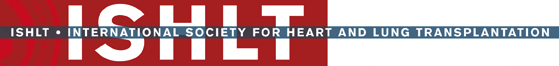 JHLT. 2013 Oct; 32(10): 979-988
[Speaker Notes: Because of a modification in the data collection, the analysis is limited to follow-ups occurring on or after July 2004.

Survival was calculated using the Kaplan-Meier method, which incorporates information from all transplants for whom any follow-up has been provided.  Since many patients are alive and some patients have been lost to follow-up, the survival rates are estimates rather than exact rates because the time of death is not known for all patients and may never occur for some patients.  Conditional survival is shown in this figure; this is the survival rate following 1 year for all patients who survived to 1 year. 

Survival rates were compared using the log-rank test statistic. Results of log-rank test should be interpreted with caution when curves cross.]
Pediatric Heart TransplantsKaplan-Meier Survival Based on Treated Rejection within 1st YearConditional on survival to 1 year (1-Year Follow-ups: July 2004 – June 2011)Age = 11-17 Years
Treated rejection = Recipient was reported to (1) have at least one acute rejection episode that was treated with an  anti-rejection agent; or (2) have been hospitalized for rejection.
No rejection  = Recipient had (i) no acute rejection episodes and (ii) was reported either as not hospitalized for rejection or did not receive anti-rejection agents.
2013
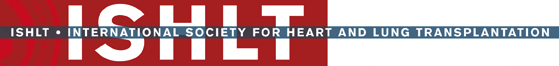 JHLT. 2013 Oct; 32(10): 979-988
[Speaker Notes: Because of a modification in the data collection, the analysis is limited to follow-ups occurring on or after July 2004.

Survival was calculated using the Kaplan-Meier method, which incorporates information from all transplants for whom any follow-up has been provided.  Since many patients are alive and some patients have been lost to follow-up, the survival rates are estimates rather than exact rates because the time of death is not known for all patients and may never occur for some patients.  Conditional survival is shown in this figure; this is the survival rate following 1 year for all patients who survived to 1 year. 

Survival rates were compared using the log-rank test statistic.]
Pediatric Heart TransplantsKaplan-Meier Survival Based on Treated Rejection within 1st YearStratified by Calcineurin Use at DischargeConditional on survival to 1 year (1-Year Follow-ups: July 2004 – June 2011)
Treated rejection = Recipient was reported to (1) have at least one acute rejection episode that was treated with an  anti-rejection agent; or (2) have been hospitalized for rejection.
No rejection  = Recipient had (i) no acute rejection episodes and (ii) was reported either as not hospitalized for rejection or did not receive anti-rejection agents.
2013
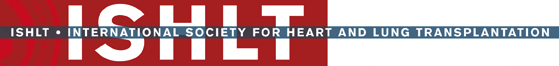 JHLT. 2013 Oct; 32(10): 979-988
[Speaker Notes: Because of a modification in the data collection, the analysis is limited to follow-ups occurring on or after July 2004.

Survival was calculated using the Kaplan-Meier method, which incorporates information from all transplants for whom any follow-up has been provided.  Since many patients are alive and some patients have been lost to follow-up, the survival rates are estimates rather than exact rates because the time of death is not known for all patients and may never occur for some patients.  Conditional survival is shown in this figure; this is the survival rate following 1 year for all patients who survived to 1 year. 

Survival rates were compared using the log-rank test statistic. Adjustments for multiple comparisons were done using Bonferroni method.]
Pediatric Heart TransplantsKaplan-Meier Survival Based on Treated Rejection within 1st YearStratified by Calcineurin Use at Discharge: Age = 0-10 YearsConditional on survival to 1 year (1-Year Follow-ups: July 2004 – June 2011)
Treated rejection = Recipient was reported to (1) have at least one acute rejection episode that was treated with an  anti-rejection agent; or (2) have been hospitalized for rejection.
No rejection  = Recipient had (i) no acute rejection episodes and (ii) was reported either as not hospitalized for rejection or did not receive anti-rejection agents.
2013
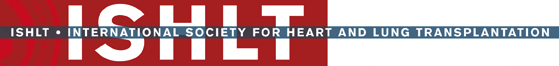 JHLT. 2013 Oct; 32(10): 979-988
[Speaker Notes: Because of a modification in the data collection, the analysis is limited to follow-ups occurring on or after July 2004.

Survival was calculated using the Kaplan-Meier method, which incorporates information from all transplants for whom any follow-up has been provided.  Since many patients are alive and some patients have been lost to follow-up, the survival rates are estimates rather than exact rates because the time of death is not known for all patients and may never occur for some patients.  Conditional survival is shown in this figure; this is the survival rate following 1 year for all patients who survived to 1 year. 

Survival rates were compared using the log-rank test statistic. Adjustments for multiple comparisons were done using Bonferroni method.]
Pediatric Heart TransplantsKaplan-Meier Survival Based on Treated Rejection within 1st YearStratified by Calcineurin Use at Discharge: Age = 11-17 Years Conditional on survival to 1 year (1-Year Follow-ups: July 2004 – June 2011)
Treated rejection = Recipient was reported to (1) have at least one acute rejection episode that was treated with an  anti-rejection agent; or (2) have been hospitalized for rejection.
No rejection  = Recipient had (i) no acute rejection episodes and (ii) was reported either as not hospitalized for rejection or did not receive anti-rejection agents.
2013
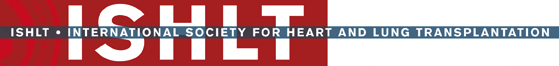 JHLT. 2013 Oct; 32(10): 979-988
[Speaker Notes: Because of a modification in the data collection, the analysis is limited to follow-ups occurring on or after July 2004.

Survival was calculated using the Kaplan-Meier method, which incorporates information from all transplants for whom any follow-up has been provided.  Since many patients are alive and some patients have been lost to follow-up, the survival rates are estimates rather than exact rates because the time of death is not known for all patients and may never occur for some patients.  Conditional survival is shown in this figure; this is the survival rate following 1 year for all patients who survived to 1 year. 

Survival rates were compared using the log-rank test statistic. Adjustments for multiple comparisons were done using Bonferroni method.]
Pediatric Heart TransplantsPercentage Experiencing Treated Rejection between Discharge and 1-Year Follow-Up by Era (Follow-ups: July 2004 – June 2012)
Analysis is limited to patients who were alive at the time of the follow-up
Treated rejection = Recipient was reported to (1) have at least one acute rejection episode that was treated with an  anti-rejection agent; or (2) have been hospitalized for rejection.
2013
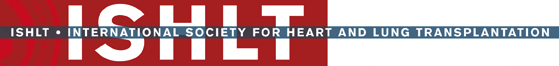 JHLT. 2013 Oct; 32(10): 979-988
[Speaker Notes: Because of a modification in the data collection, the analysis is limited to follow-ups occurring on or after July 2004.

Comparisons were made using the chi-square statistic. Adjustments for multiple comparisons were done using Bonferroni method.]
Pediatric Heart TransplantsPercentage Experiencing Any Rejection between Discharge and 1-Year Follow-Up by Era (Follow-ups: July 2004 – June 2012)
Analysis is limited to patients who were alive at the time of the follow-up
Any rejection  = Recipient was reported to  (1) have at least one acute rejection episode; or (2) have been hospitalized for rejection.
2013
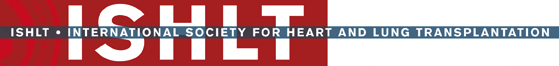 JHLT. 2013 Oct; 32(10): 979-988
[Speaker Notes: Because of a modification in the data collection, the analysis is limited to follow-ups occurring on or after July 2004.

Comparisons were made using the chi-square statistic. Adjustments for multiple comparisons were done using Bonferroni method.]
Pediatric Heart TransplantsPercentage Experiencing Treated Rejection between Discharge and 1-Year Follow-Up by Induction (Follow-ups: July 2004 – June 2012)
Analysis is limited to patients who were alive at the time of the follow-up
Treated rejection = Recipient was reported to (1) have at least one acute rejection episode that was treated with an  anti-rejection agent; or (2) have been hospitalized for rejection.
2013
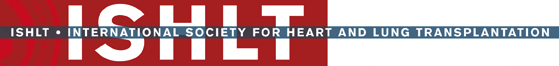 JHLT. 2013 Oct; 32(10): 979-988
[Speaker Notes: Because of a modification in the data collection, the analysis is limited to follow-ups occurring on or after July 2004.

Comparisons were made using the chi-square statistic. Adjustments for multiple comparisons were done using Bonferroni method.]
Pediatric Heart TransplantsPercentage Experiencing Any Rejection between Discharge and 1-Year Follow-Up by Induction (Follow-ups: July 2004 – June 2012)
Analysis is limited to patients who were alive at the time of the follow-up
Any rejection  = Recipient was reported to  (1) have at least one acute rejection episode; or (2) have been hospitalized for rejection.
2013
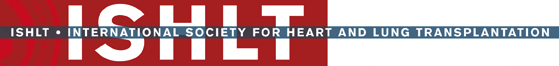 JHLT. 2013 Oct; 32(10): 979-988
[Speaker Notes: Because of a modification in the data collection, the analysis is limited to follow-ups occurring on or after July 2004.

Comparisons were made using the chi-square statistic. Adjustments for multiple comparisons were done using Bonferroni method.]
Pediatric Heart TransplantsPercentage Experiencing Treated Rejection between Discharge and 1-Year Follow-Up by Induction Type (Follow-ups: July 2004 – June 2012)
Analysis is limited to patients who were alive at the time of the follow-up
Treated rejection = Recipient was reported to (1) have at least one acute rejection episode that was treated with an  anti-rejection agent; or (2) have been hospitalized for rejection.
2013
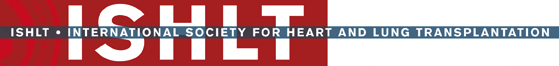 JHLT. 2013 Oct; 32(10): 979-988
[Speaker Notes: Because of a modification in the data collection, the analysis is limited to follow-ups occurring on or after July 2004.

Comparisons were made using the chi-square statistic. Adjustments for multiple comparisons were done using Bonferroni method.]
Pediatric Heart TransplantsPercentage Experiencing Any Rejection between Discharge and 1-Year Follow-Up by Induction Type (Follow-ups: July 2004 – June 2012)
Analysis is limited to patients who were alive at the time of the follow-up
Any rejection  = Recipient was reported to  (1) have at least one acute rejection episode; or (2) have been hospitalized for rejection.
2013
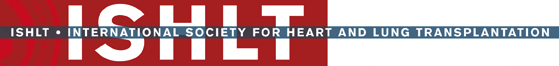 JHLT. 2013 Oct; 32(10): 979-988
[Speaker Notes: Because of a modification in the data collection, the analysis is limited to follow-ups occurring on or after July 2004.

Comparisons were made using the chi-square statistic. Adjustments for multiple comparisons were done using Bonferroni method.]
Pediatric Heart TransplantsPercentage Experiencing Treated Rejection between Discharge and 1-Year Follow-Up by Maintenance Immunosuppression and Induction (Follow-ups: July 2004 – June 2012)
Analysis is limited to patients who were alive at the time of the follow-up
Treated rejection = Recipient was reported to (1) have at least one acute rejection episode that was treated with an  anti-rejection agent; or (2) have been hospitalized for rejection.
2013
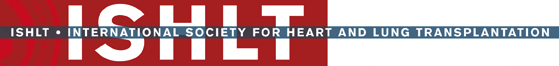 JHLT. 2013 Oct; 32(10): 979-988
[Speaker Notes: Because of a modification in the data collection, the analysis is limited to follow-ups occurring on or after July 2004.

Comparisons were made using the chi-square statistic. Adjustments for multiple comparisons were done using Bonferroni method.]
Pediatric Heart TransplantsPercentage Experiencing Any Rejection between Discharge and 1-Year Follow-Up by Maintenance Immunosuppression and Induction (Follow-ups: July 2004 – June 2012)
CyA + No Induction vs. TAC + No Induction (Overall and 11-17 years), CyA + No Induction vs. TAC + Induction (Overall and 6-10 years), CyA + Induction vs. TAC + No Induction (Overall, 6-10 and 11-17 years) and CyA + Induction vs. TAC + Induction (Overall), 1-10 and 11-17 years) were significant at p < 0.05. No other pair-wise comparisons were significant at p < 0.05.
Analysis is limited to patients who were alive at the time of the follow-up
2013
Any rejection  = Recipient was reported to  (1) have at least one acute rejection episode; or (2) have been hospitalized for rejection.
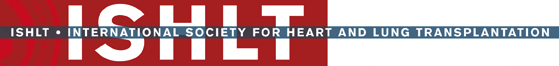 JHLT. 2013 Oct; 32(10): 979-988
[Speaker Notes: Because of a modification in the data collection, the analysis is limited to follow-ups occurring on or after July 2004.

Comparisons were made using the chi-square statistic. Adjustments for multiple comparisons were done using Bonferroni method.]
Pediatric Heart TransplantsPercentage Experiencing Treated Rejection between Discharge and 1-Year Follow-Up by Maintenance Immunosuppression(Follow-ups: July 2004 – June 2012)
Analysis is limited to patients who were alive at the time of the follow-up
Treated rejection = Recipient was reported to (1) have at least one acute rejection episode that was treated with an  anti-rejection agent; or (2) have been hospitalized for rejection.
2013
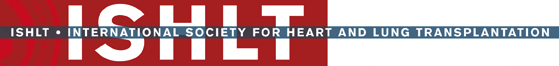 JHLT. 2013 Oct; 32(10): 979-988
[Speaker Notes: Because of a modification in the data collection, the analysis is limited to follow-ups occurring on or after July 2004.

Comparisons were made using the chi-square statistic. Adjustments for multiple comparisons were done using Bonferroni method.]
Pediatric Heart TransplantsPercentage Experiencing Any Rejection between Discharge and 1-Year Follow-Up by Maintenance Immunosuppression(Follow-ups: July 2004 – June 2012)
CyA + MMF/MPA vs. TAC + MMF/MPA and CyA + AZA vs. TAC + MMF/MPA for Overall, 6-10 and 11-17 years were significant at p < 0.05. No other pair-wise comparisons were significant at p < 0.05.
Analysis is limited to patients who were alive at the time of the follow-up
2013
Any rejection  = Recipient was reported to  (1) have at least one acute rejection episode; or (2) have been hospitalized for rejection.
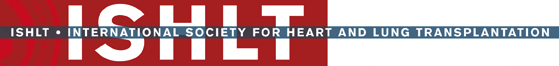 JHLT. 2013 Oct; 32(10): 979-988
[Speaker Notes: Because of a modification in the data collection, the analysis is limited to follow-ups occurring on or after July 2004.

Comparisons were made using the chi-square statistic. Adjustments for multiple comparisons were done using Bonferroni method.]
Pediatric Heart TransplantsPercentage Experiencing Treated Rejection between Discharge and 1-Year Follow-Up by Calcineurin Inhibitor Use at Discharge(Follow-ups: July 2004 – June 2012)
Analysis is limited to patients who were alive at the time of the follow-up
Treated rejection = Recipient was reported to (1) have at least one acute rejection episode that was treated with an  anti-rejection agent; or (2) have been hospitalized for rejection.
2013
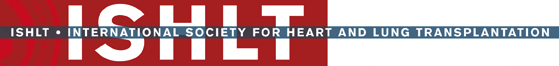 JHLT. 2013 Oct; 32(10): 979-988
[Speaker Notes: Because of a modification in the data collection, the analysis is limited to follow-ups occurring on or after July 2004.

Comparisons were made using the chi-square statistic. Adjustments for multiple comparisons were done using Bonferroni method.]
Pediatric Heart TransplantsPercentage Experiencing Any Rejection between Discharge and 1-Year Follow-Up by Calcineurin Inhibitor Use at Discharge(Follow-ups: July 2004 – June 2012)
Analysis is limited to patients who were alive at the time of the follow-up
2013
Any rejection  = Recipient was reported to  (1) have at least one acute rejection episode; or (2) have been hospitalized for rejection.
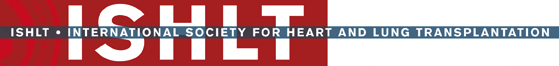 JHLT. 2013 Oct; 32(10): 979-988
[Speaker Notes: Because of a modification in the data collection, the analysis is limited to follow-ups occurring on or after July 2004.

Comparisons were made using the chi-square statistic. Adjustments for multiple comparisons were done using Bonferroni method.]
Pediatric Heart TransplantsFreedom from Coronary Artery Vasculopathy(Follow-ups: April 1994 – June 2012)
2013
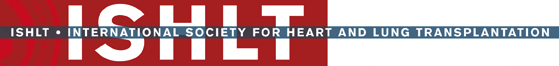 JHLT. 2013 Oct; 32(10): 979-988
[Speaker Notes: Freedom from CAV was computed using the Kaplan-Meier method.

The development of CAV is reported on annual follow-ups; a date of diagnosis is not provided.  For this figure the midpoint between the date of previous follow-up (when event had not occurred) and the date of follow-up when the event was reported was used as the date of occurrence.  Patients were included in the analysis until an unknown response for the outcome of interest was reported.  Therefore, the rates seen here may differ from those reported in the cumulative prevalence slide which is based on only those patients with known responses for each of the outcomes at all follow-up time points.]
Pediatric Heart TransplantsFreedom from Coronary Artery Vasculopathy Stratified by Induction (Follow-ups: April 1994 – June 2012)
2013
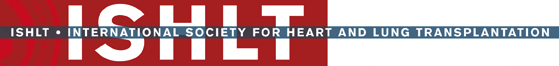 JHLT. 2013 Oct; 32(10): 979-988
[Speaker Notes: Freedom from CAV was computed using the Kaplan-Meier method.

The development of CAV is reported on annual follow-ups; a date of diagnosis is not provided.  For this figure the midpoint between the date of previous follow-up (when event had not occurred) and the date of follow-up when the event was reported was used as the date of occurrence.  Patients were included in the analysis until an unknown response for the outcome of interest was reported.  Therefore, the rates seen here may differ from those reported in the cumulative prevalence slide which is based on only those patients with known responses for each of the outcomes at all follow-up time points.

Freedom from CAV rates were compared using the log-rank test statistic.]
Pediatric Heart TransplantsFreedom from Coronary Artery Vasculopathy Stratified by Calcineurin Inhibitor Use (Follow-ups: 2000 – June 2012) Conditional on Survival to 1 Year
2013
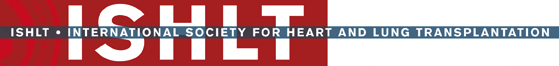 JHLT. 2013 Oct; 32(10): 979-988
[Speaker Notes: Freedom from CAV was computed using the Kaplan-Meier method.

The development of CAV is reported on annual follow-ups; a date of diagnosis is not provided.  For this figure the midpoint between the date of previous follow-up (when event had not occurred) and the date of follow-up when the event was reported was used as the date of occurrence.  Patients were included in the analysis until an unknown response for the outcome of interest was reported.  Therefore, the rates seen here may differ from those reported in the cumulative prevalence slide which is based on only those patients with known responses for each of the outcomes at all follow-up time points.

Freedom from CAV rates were compared using the log-rank test statistic. A significant p-value means that at least one of the groups is different than the others but it doesn’t identify which group it is. Results of log-rank test should be interpreted with caution when curves cross.]
Pediatric Heart TransplantsFreedom from Coronary Artery Vasculopathy by Age Group (Follow-ups: 2000 – June 2012)
2013
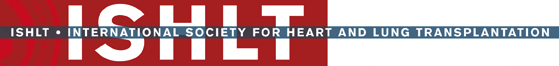 JHLT. 2013 Oct; 32(10): 979-988
[Speaker Notes: Freedom from CAV was computed using the Kaplan-Meier method.

The development of CAV is reported on annual follow-ups; a date of diagnosis is not provided.  For this figure the midpoint between the date of previous follow-up (when event had not occurred) and the date of follow-up when the event was reported was used as the date of occurrence.  Patients were included in the analysis until an unknown response for the outcome of interest was reported.  Therefore, the rates seen here may differ from those reported in the cumulative prevalence slide which is based on only those patients with known responses for each of the outcomes at all follow-up time points.

Freedom from CAV rates were compared using the log-rank test statistic. A significant p-value means that at least one of the groups is different than the others but it doesn’t identify which group it is. Results of log-rank test should be interpreted with caution when curves cross.]
Pediatric Heart TransplantsFreedom from Coronary Artery Vasculopathy by Ischemia Time (Follow-ups: 2000 – June 2012)
2013
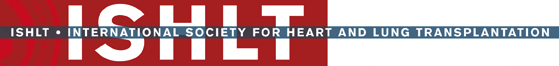 JHLT. 2013 Oct; 32(10): 979-988
[Speaker Notes: Freedom from CAV was computed using the Kaplan-Meier method.

The development of CAV is reported on annual follow-ups; a date of diagnosis is not provided.  For this figure the midpoint between the date of previous follow-up (when event had not occurred) and the date of follow-up when the event was reported was used as the date of occurrence.  Patients were included in the analysis until an unknown response for the outcome of interest was reported.  Therefore, the rates seen here may differ from those reported in the cumulative prevalence slide which is based on only those patients with known responses for each of the outcomes at all follow-up time points.

Freedom from CAV rates were compared using the log-rank test statistic. A significant p-value means that at least one of the groups is different than the others but it doesn’t identify which group it is. Results of log-rank test should be interpreted with caution when curves cross.]
Pediatric Heart TransplantsFreedom from Coronary Artery Vasculopathy by Ischemia Time and Recipient Age (Follow-ups: 2000 – June 2012)
2013
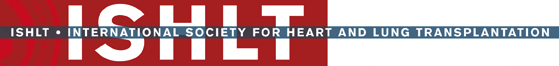 JHLT. 2013 Oct; 32(10): 979-988
[Speaker Notes: Freedom from CAV was computed using the Kaplan-Meier method.

The development of CAV is reported on annual follow-ups; a date of diagnosis is not provided.  For this figure the midpoint between the date of previous follow-up (when event had not occurred) and the date of follow-up when the event was reported was used as the date of occurrence.  Patients were included in the analysis until an unknown response for the outcome of interest was reported.  Therefore, the rates seen here may differ from those reported in the cumulative prevalence slide which is based on only those patients with known responses for each of the outcomes at all follow-up time points.

Freedom from CAV rates were compared using the log-rank test statistic. Adjustments for multiple comparisons were done using Scheffe’s method. Results of log-rank test should be interpreted with caution when curves cross.]
Pediatric Heart TransplantsGraft Survival Following Report of Coronary Artery Vasculopathy by Age Group (Follow-ups: 2000 – June 2012)
2013
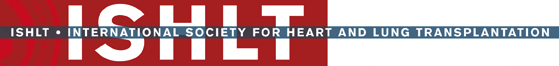 JHLT. 2013 Oct; 32(10): 979-988
[Speaker Notes: Survival was computed using the Kaplan-Meier method.

The development of CAV is reported on annual follow-ups; a date of diagnosis is not provided.  For this figure the midpoint between the date of previous follow-up (when event had not occurred) and the date of follow-up when the event was reported was used as the date of occurrence.  Survival was computed from this time point.

Survival rates were compared using the log-rank test statistic. A significant p-value means that at least one of the groups is different than the others but it doesn’t identify which group it is. Results of log-rank test should be interpreted with caution when curves cross.]
Pediatric Heart TransplantsFreedom from Severe Renal Dysfunction* by Age Group(Follow-ups: 2000 – June 2012)
2013
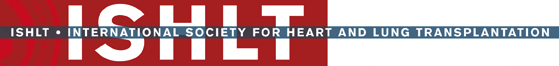 JHLT. 2013 Oct; 32(10): 979-988
[Speaker Notes: Freedom from severe renal dysfunction rate was computed using the Kaplan-Meier method.

The development of severe renal dysfunction is reported on annual follow-ups; a date of diagnosis is not provided.  For this figure the midpoint between the date of previous follow-up (when event had not occurred) and the date of follow-up when the event was reported was used as the date of occurrence.  Patients were included in the analysis until an unknown response for the outcome of interest was reported.  Therefore, the rates seen here may differ from those reported in the cumulative prevalence slide which is based on only those patients with known responses for each of the outcomes at all follow-up time points.

Freedom from severe renal dysfunction rates were compared using the log-rank test statistic. Adjustments for multiple comparisons were done using Scheffe’s method. Results of log-rank test should be interpreted with caution when curves cross.]
Pediatric Heart TransplantsFreedom from Severe Renal Dysfunction* by Calcineurin Inhibitor Use (Follow-ups: 2000 – June 2012)  Conditional on Survival to 1 Year
2013
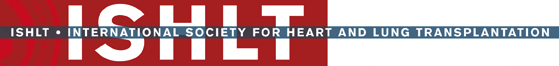 JHLT. 2013 Oct; 32(10): 979-988
[Speaker Notes: Freedom from severe renal dysfunction rate was computed using the Kaplan-Meier method.

The development of severe renal dysfunction is reported on annual follow-ups; a date of diagnosis is not provided.  For this figure the midpoint between the date of previous follow-up (when event had not occurred) and the date of follow-up when the event was reported was used as the date of occurrence.  Patients were included in the analysis until an unknown response for the outcome of interest was reported.  Therefore, the rates seen here may differ from those reported in the cumulative prevalence slide which is based on only those patients with known responses for each of the outcomes at all follow-up time points.

Freedom from severe renal dysfunction rates were compared using the log-rank test statistic. A significant p-value means that at least one of the groups is different than the others but it doesn’t identify which group it is. Results of log-rank test should be interpreted with caution when curves cross.]
Pediatric Heart TransplantsFreedom from Renal Replacement Therapy by Age Group (Follow-ups: April 1994 – June 2012)
No pair-wise comparisons were significant at <0.05 except 1-5 vs. 6-10 (p=0.0383) and 1-5 vs. 11-17 (p=0.0115)
2013
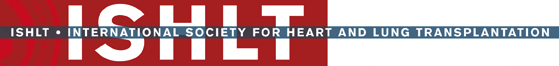 JHLT. 2013 Oct; 32(10): 979-988
[Speaker Notes: Freedom from renal replacement therapy rate was computed using the Kaplan-Meier method.

The development of renal replacement therapy is reported on annual follow-ups; a date of diagnosis is not provided.  For this figure the midpoint between the date of previous follow-up (when event had not occurred) and the date of follow-up when the event was reported was used as the date of occurrence.  Patients were included in the analysis until an unknown response for the outcome of interest was reported.  Therefore, the rates seen here may differ from those reported in the cumulative prevalence slide which is based on only those patients with known responses for each of the outcomes at all follow-up time points.

Freedom from renal replacement therapy rates were compared using the log-rank test statistic. Adjustments for multiple comparisons were done using Scheffe’s method. Results of log-rank test should be interpreted with caution when curves cross.]
Pediatric Heart TransplantsPost Transplant Malignancy (Follow-ups: April 1994 – June 2012) Cumulative Morbidity Rates in Survivors
*Recipients may have experienced more than one type of malignancy so sum of individual malignancy types may be greater than total number with malignancy.
2013
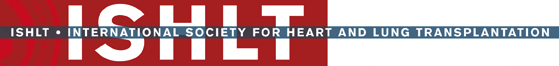 JHLT. 2013 Oct; 32(10): 979-988
[Speaker Notes: This table shows the percentage of patients with malignancies reported within 1, 5 and 10 years following transplantation. The percentages are based on patients with known responses.  To reduce bias, only patients with responses reported on every follow-up through the 5-year annual follow-up were included in the “5-Year Survivors” column.  Similarly, only patients with responses reported on every follow-up through the 10-year annual follow-up were included in the “10-Year Survivors” column.]
Pediatric Heart TransplantsPost Transplant Malignancy (Follow-ups: April 1994 – June 2012) Cumulative Morbidity Rates in Survivors
2013
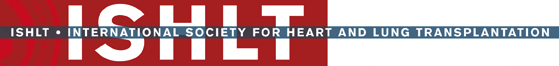 * All types combined
JHLT. 2013 Oct; 32(10): 979-988
[Speaker Notes: This table shows the percentage of patients with malignancies reported within 1, 5 and 10 years following transplantation. The percentages are based on patients with known responses.  To reduce bias, only patients with responses reported on every follow-up through the 5-year annual follow-up were included in the “5-Year Survivors” rows.  Similarly, only patients with responses reported on every follow-up through the 10-year annual follow-up were included in the “10-Year Survivors” rows.]
Pediatric Heart TransplantsFreedom From Malignancy (Follow-ups: April 1994 – June 2012)
2013
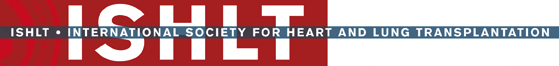 JHLT. 2013 Oct; 32(10): 979-988
[Speaker Notes: Freedom from malignancy rates were computed using the Kaplan-Meier method.

The development of malignancy is reported on annual follow-ups; a date of diagnosis is not provided. For this figure the midpoint between the date of previous follow-up (when malignancy had not been reported) and the date of follow-up when the malignancy was reported was used as the date of occurrence. Patients were included in the analysis until an unknown response for malignancy was reported.  Therefore, the rates seen here may differ from those reported in the cumulative prevalence slide which is based on only those patients with known responses for malignancy at all follow-up time points.]
Pediatric Heart TransplantsFreedom From Malignancy (Follow-ups: April 1994 – June 2012) Age: < 1 Year
2013
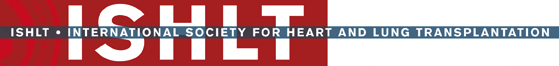 JHLT. 2013 Oct; 32(10): 979-988
[Speaker Notes: Freedom from malignancy rates were computed using the Kaplan-Meier method.

The development of malignancy is reported on annual follow-ups; a date of diagnosis is not provided. For this figure the midpoint between the date of previous follow-up (when malignancy had not been reported) and the date of follow-up when the malignancy was reported was used as the date of occurrence. Patients were included in the analysis until an unknown response for malignancy was reported.  Therefore, the rates seen here may differ from those reported in the cumulative prevalence slide which is based on only those patients with known responses for malignancy at all follow-up time points.]
Pediatric Heart TransplantsFreedom From Malignancy (Follow-ups: April 1994 – June 2012) Age: 1-5 Years
2013
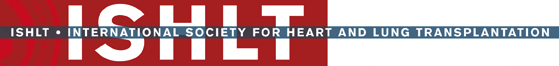 JHLT. 2013 Oct; 32(10): 979-988
[Speaker Notes: Freedom from malignancy rates were computed using the Kaplan-Meier method.

The development of malignancy is reported on annual follow-ups; a date of diagnosis is not provided. For this figure the midpoint between the date of previous follow-up (when malignancy had not been reported) and the date of follow-up when the malignancy was reported was used as the date of occurrence. Patients were included in the analysis until an unknown response for malignancy was reported.  Therefore, the rates seen here may differ from those reported in the cumulative prevalence slide which is based on only those patients with known responses for malignancy at all follow-up time points.]
Pediatric Heart TransplantsFreedom From Malignancy (Follow-ups: April 1994 – June 2012) Age: 6-10 Years
2013
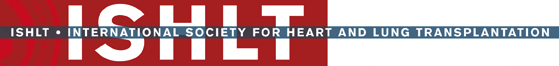 JHLT. 2013 Oct; 32(10): 979-988
[Speaker Notes: Freedom from malignancy rates were computed using the Kaplan-Meier method.

The development of malignancy is reported on annual follow-ups; a date of diagnosis is not provided. For this figure the midpoint between the date of previous follow-up (when malignancy had not been reported) and the date of follow-up when the malignancy was reported was used as the date of occurrence. Patients were included in the analysis until an unknown response for malignancy was reported.  Therefore, the rates seen here may differ from those reported in the cumulative prevalence slide which is based on only those patients with known responses for malignancy at all follow-up time points.]
Pediatric Heart TransplantsFreedom From Malignancy (Follow-ups: April 1994 – June 2012) Age: 11-17 Years
2013
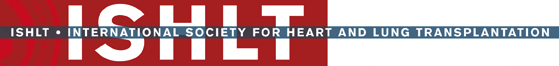 JHLT. 2013 Oct; 32(10): 979-988
[Speaker Notes: Freedom from malignancy rates were computed using the Kaplan-Meier method.

The development of malignancy is reported on annual follow-ups; a date of diagnosis is not provided. For this figure the midpoint between the date of previous follow-up (when malignancy had not been reported) and the date of follow-up when the malignancy was reported was used as the date of occurrence. Patients were included in the analysis until an unknown response for malignancy was reported.  Therefore, the rates seen here may differ from those reported in the cumulative prevalence slide which is based on only those patients with known responses for malignancy at all follow-up time points.]
Pediatric Heart TransplantsFreedom From Malignancy by Maintenance Immunosuppression Combinations (Follow-ups: January 2000 – June 2012) Conditional on Survival to 1 year
p = 0.0290
2013
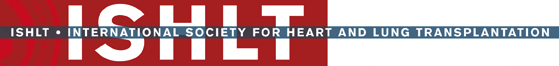 JHLT. 2013 Oct; 32(10): 979-988
[Speaker Notes: Freedom from malignancy rates were computed using the Kaplan-Meier method.

The development of malignancy is reported on annual follow-ups; a date of diagnosis is not provided. For this figure the midpoint between the date of previous follow-up (when malignancy had not been reported) and the date of follow-up when the malignancy was reported was used as the date of occurrence. Patients were included in the analysis until an unknown response for malignancy was reported.  Therefore, the rates seen here may differ from those reported in the cumulative prevalence slide which is based on only those patients with known responses for malignancy at all follow-up time points.

Freedom from malignancy rates were compared using the log-rank test statistic. A significant p-value means that at least one of the groups is different than the others but it doesn’t identify which group it is.]
Pediatric Heart TransplantsFreedom From Malignancy by Maintenance Immunosuppression Combinations Conditional on Survival to 1 year   Age: <1 Year (Follow-ups: January 2000 – June 2012)
p = 0.0295
2013
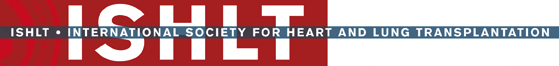 JHLT. 2013 Oct; 32(10): 979-988
[Speaker Notes: Freedom from malignancy rates were computed using the Kaplan-Meier method.

The development of malignancy is reported on annual follow-ups; a date of diagnosis is not provided. For this figure the midpoint between the date of previous follow-up (when malignancy had not been reported) and the date of follow-up when the malignancy was reported was used as the date of occurrence. Patients were included in the analysis until an unknown response for malignancy was reported.  Therefore, the rates seen here may differ from those reported in the cumulative prevalence slide which is based on only those patients with known responses for malignancy at all follow-up time points.

Freedom from malignancy rates were compared using the log-rank test statistic.]
Pediatric Heart TransplantsFreedom From Malignancy by Maintenance Immunosuppression Combinations Conditional on Survival to 1 year   Age: 1-5 Years (Follow-ups: January 2000 – June 2012)
p = 0.0119
2013
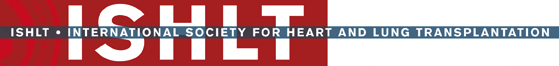 JHLT. 2013 Oct; 32(10): 979-988
[Speaker Notes: Freedom from malignancy rates were computed using the Kaplan-Meier method.

The development of malignancy is reported on annual follow-ups; a date of diagnosis is not provided. For this figure the midpoint between the date of previous follow-up (when malignancy had not been reported) and the date of follow-up when the malignancy was reported was used as the date of occurrence. Patients were included in the analysis until an unknown response for malignancy was reported.  Therefore, the rates seen here may differ from those reported in the cumulative prevalence slide which is based on only those patients with known responses for malignancy at all follow-up time points.

Freedom from malignancy rates were compared using the log-rank test statistic.]
Pediatric Heart TransplantsFreedom From Malignancy by Maintenance Immunosuppression Combinations Conditional on Survival to 1 year   Age: 6-10 Years (Follow-ups: January 2000 – June 2012)
p = 0.6108
2013
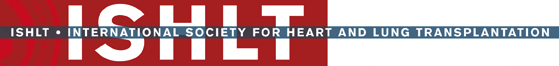 JHLT. 2013 Oct; 32(10): 979-988
[Speaker Notes: Freedom from malignancy rates were computed using the Kaplan-Meier method.

The development of malignancy is reported on annual follow-ups; a date of diagnosis is not provided. For this figure the midpoint between the date of previous follow-up (when malignancy had not been reported) and the date of follow-up when the malignancy was reported was used as the date of occurrence. Patients were included in the analysis until an unknown response for malignancy was reported.  Therefore, the rates seen here may differ from those reported in the cumulative prevalence slide which is based on only those patients with known responses for malignancy at all follow-up time points.

Freedom from malignancy rates were compared using the log-rank test statistic.]
Pediatric Heart TransplantsFreedom From Malignancy by Maintenance Immunosuppression Combinations Conditional on Survival to 1 year   Age: 11-17 Years (Follow-ups: January 2000 – June 2012)
p = 0.2185
2013
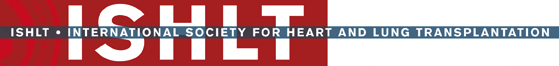 JHLT. 2013 Oct; 32(10): 979-988
[Speaker Notes: Freedom from malignancy rates were computed using the Kaplan-Meier method.

The development of malignancy is reported on annual follow-ups; a date of diagnosis is not provided. For this figure the midpoint between the date of previous follow-up (when malignancy had not been reported) and the date of follow-up when the malignancy was reported was used as the date of occurrence. Patients were included in the analysis until an unknown response for malignancy was reported.  Therefore, the rates seen here may differ from those reported in the cumulative prevalence slide which is based on only those patients with known responses for malignancy at all follow-up time points.

Freedom from malignancy rates were compared using the log-rank test statistic.]
Pediatric Heart TransplantsFreedom From Lymphoma By Induction(Follow-ups: April 1994 – June 2012)
p = 0.5906
2013
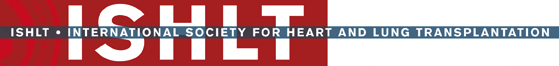 JHLT. 2013 Oct; 32(10): 979-988
[Speaker Notes: Freedom from malignancy rates were computed using the Kaplan-Meier method.

The development of malignancy is reported on annual follow-ups; a date of diagnosis is not provided. For this figure the midpoint between the date of previous follow-up (when malignancy had not been reported) and the date of follow-up when the malignancy was reported was used as the date of occurrence. Patients were included in the analysis until an unknown response for malignancy was reported.  Therefore, the rates seen here may differ from those reported in the cumulative prevalence slide which is based on only those patients with known responses for malignancy at all follow-up time points.

Freedom from malignancy rates were compared using the log-rank test statistic.]
Pediatric Heart Transplants Incidence of Hypertension between 1 and 3 Years(Transplants: January 2000 – June 2009)
2013
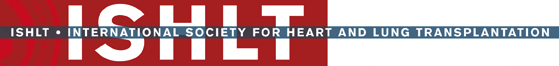 Only patients without hypertension reported by 1 year were analyzed
JHLT. 2013 Oct; 32(10): 979-988
[Speaker Notes: Percentages were compared using the chi-squared test statistic.]
Pediatric Heart TransplantsIncidence of Hypertension between 3 and 5 Years(Transplants: January 2000 – June 2007)
2013
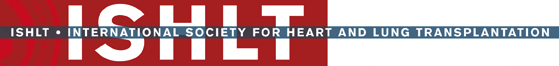 Only patients without hypertension reported by 3 years were analyzed
JHLT. 2013 Oct; 32(10): 979-988
[Speaker Notes: Percentages were compared using the chi-squared test statistic.]
Pediatric Heart TransplantsRelationship of Rejection and Coronary Artery Vasculopathy(Follow-ups: July 2004 – June 2012)
p = 0.2691
2013
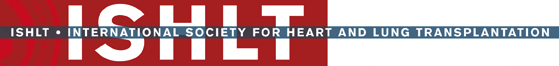 JHLT. 2013 Oct; 32(10): 979-988
[Speaker Notes: Because of a modification in the data collection, the analysis is limited to follow-ups occurring on or after July 2004.

Percentages were compared using the chi-squared test statistic.]
Pediatric Heart Re-transplants Kaplan-Meier Survival Rates Stratified by Inter-transplant Interval (Transplants: January 1994 – June 2011)
2013
Only patients who were less than 18 years old at the time of re-transplant are included.
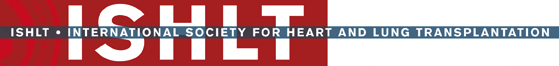 JHLT. 2013 Oct; 32(10): 979-988
[Speaker Notes: Survival rates were compared using the log-rank test statistic. A significant p-value means that at least one of the groups is different than the others but it doesn’t identify which group it is. Results of log-rank test should be interpreted with caution when curves cross.]
Pediatric Heart Re-transplantsBy Year of Re-transplant
2013
Only patients who were less than 18 years old at the time of re-transplant are included.
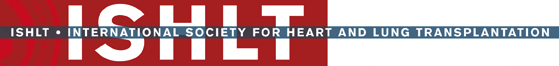 JHLT. 2013 Oct; 32(10): 979-988
Pediatric Heart Re-transplantsBy Inter-transplant Interval and Recipient Age(Re-transplants: January 1994 – June 2012)
Only patients who were less than 18 years old at the time of re-transplant are included.  Analysis is based on the recipient age at the time of re-transplant
2013
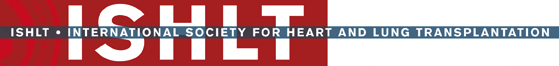 JHLT. 2013 Oct; 32(10): 979-988
Pediatric Heart TransplantsCause of Death (Deaths: January 2000 – June 2012)
2013
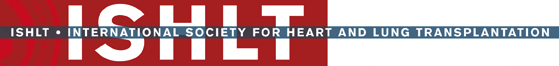 JHLT. 2013 Oct; 32(10): 979-988
[Speaker Notes: Percentages were based only on known causes of death.]
Pediatric Heart TransplantsCause of Death for Age = <1 Year (Deaths: January 2000 - June 2012)
2013
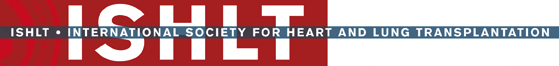 JHLT. 2013 Oct; 32(10): 979-988
[Speaker Notes: Percentages were based only on known causes of death.]
Pediatric Heart TransplantsCause of Death for Age = 1-5 Years (Deaths: January 2000 - June 2012)
2013
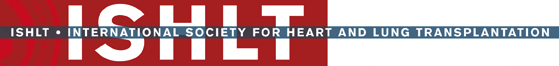 JHLT. 2013 Oct; 32(10): 979-988
[Speaker Notes: Percentages were based only on known causes of death.]
Pediatric Heart TransplantsCause of Death for Age = 6-10 Years (Deaths: January 2000 - June 2012)
2013
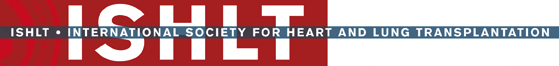 JHLT. 2013 Oct; 32(10): 979-988
[Speaker Notes: Percentages were based only on known causes of death.]
Pediatric Heart TransplantsCause of Death for Age = 11-17 Years (Deaths: January 2000 - June 2012)
2013
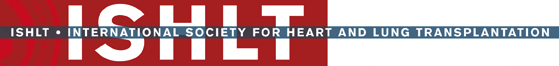 JHLT. 2013 Oct; 32(10): 979-988
[Speaker Notes: Percentages were based only on known causes of death.]
Pediatric Heart TransplantsRelative Incidence of Leading Causes of Death(Deaths: January 2000 – June 2012)
2013
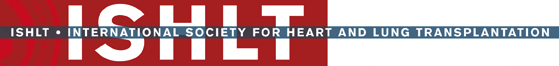 JHLT. 2013 Oct; 32(10): 979-988
Pediatric Heart TransplantsRelative Incidence of Leading Causes of DeathAge: <1 Year (Deaths: January 2000 – June 2012)
2013
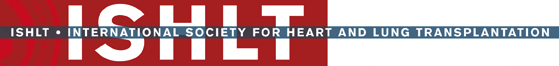 JHLT. 2013 Oct; 32(10): 979-988
Pediatric Heart TransplantsRelative Incidence of Leading Causes of DeathAge: 1-5 Years (Deaths: January 2000 – June 2012)
2013
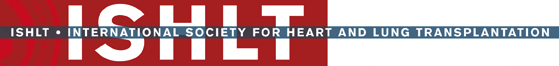 JHLT. 2013 Oct; 32(10): 979-988
Pediatric Heart TransplantsRelative Incidence of Leading Causes of DeathAge: 6-10 Years (Deaths: January 2000 – June 2012)
2013
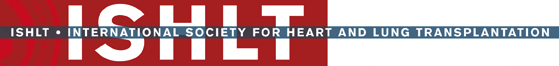 JHLT. 2013 Oct; 32(10): 979-988
Pediatric Heart TransplantsRelative Incidence of Leading Causes of DeathAge: 11-17 Years (Deaths: January 2000 – June 2012)
2013
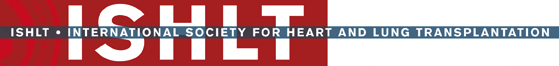 JHLT. 2013 Oct; 32(10): 979-988
Multivariable Analyses
2013
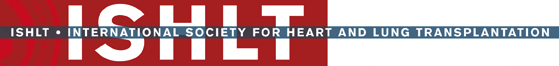 JHLT. 2013 Oct; 32(10): 979-988
PEDIATRIC HEART TRANSPLANTS (2001-2010)Risk Factors For 1 Year Mortality
Reference group = Cardiomyopathy, no devices
2013
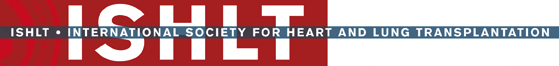 N = 3,516
JHLT. 2013 Oct; 32(10): 979-988
[Speaker Notes: Multivariable analysis was performed using a proportional hazards model censoring all patients at 1 year. Continuous factors were fit using a restricted cubic spline.

Analyses were limited to transplants having essentially complete information regarding risk factors.]
PEDIATRIC HEART TRANSPLANTS (2001-2010)Borderline Significant Risk Factors For 1 Year Mortality
N = 3,516
2013
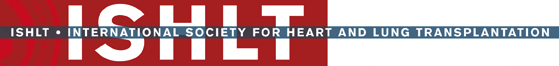 JHLT. 2013 Oct; 32(10): 979-988
[Speaker Notes: Multivariable analysis was performed using a proportional hazards model censoring all patients at 1 year. Continuous factors were fit using a restricted cubic spline.

Analyses were limited to transplants having essentially complete information regarding risk factors.]
PEDIATRIC HEART TRANSPLANTS (2001-2010)Risk Factors For 1 Year Mortality
2013
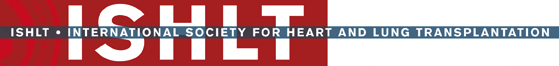 JHLT. 2013 Oct; 32(10): 979-988
[Speaker Notes: Multivariable analysis was performed using a proportional hazards model censoring all patients at 1 year. Continuous factors were fit using a restricted cubic spline.

Analyses were limited to transplants having essentially complete information regarding risk factors.]
PEDIATRIC HEART TRANSPLANTS (2001-2010)Risk Factors For 1 Year Mortality with 95% Confidence Limits Donor Height
p < 0.0001
(N = 3,516)
2013
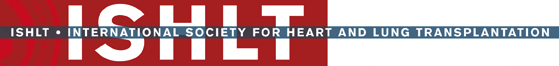 JHLT. 2013 Oct; 32(10): 979-988
[Speaker Notes: Multivariable analysis was performed using a proportional hazards model censoring all patients at 1 year. Continuous factors were fit using a restricted cubic spline.

Analyses were limited to transplants having essentially complete information regarding risk factors.]
PEDIATRIC HEART TRANSPLANTS (2001-2010)Risk Factors For 1 Year Mortality with 95% Confidence Limits Recipient BMI
p = 0.0295
(N = 3,516)
2013
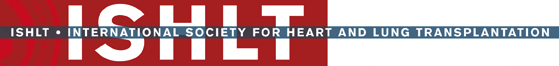 JHLT. 2013 Oct; 32(10): 979-988
[Speaker Notes: Multivariable analysis was performed using a proportional hazards model censoring all patients at 1 year. Continuous factors were fit using a restricted cubic spline.

Analyses were limited to transplants having essentially complete information regarding risk factors.]
PEDIATRIC HEART TRANSPLANTS (2001-2010)Risk Factors For 1 Year Mortality with 95% Confidence Limits Recipient Pre-Transplant Creatinine
p = 0.0009
2013
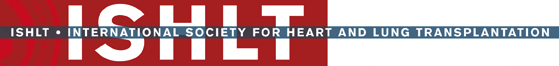 (N = 3,516)
JHLT. 2013 Oct; 32(10): 979-988
[Speaker Notes: Multivariable analysis was performed using a proportional hazards model censoring all patients at 1 year. Continuous factors were fit using a restricted cubic spline.

Analyses were limited to transplants having essentially complete information regarding risk factors.]
PEDIATRIC HEART TRANSPLANTS (2001-2010)Risk Factors For 1 Year Mortality with 95% Confidence Limits Ischemia time
p = 0.0035
2013
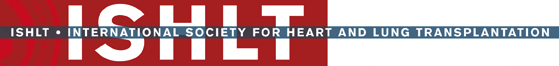 (N = 3,516)
JHLT. 2013 Oct; 32(10): 979-988
[Speaker Notes: Multivariable analysis was performed using a proportional hazards model censoring all patients at 1 year. Continuous factors were fit using a restricted cubic spline.

Analyses were limited to transplants having essentially complete information regarding risk factors.]
PEDIATRIC HEART TRANSPLANTS (2001-2010)Age = <1 YearRisk Factors For 1 Year Mortality
Reference group = Congenital, no devices
2013
N = 939
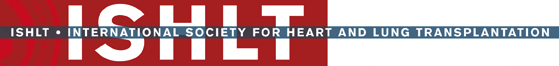 JHLT. 2013 Oct; 32(10): 979-988
[Speaker Notes: Multivariable analysis was performed using a proportional hazards model censoring all patients at 1 year. Continuous factors were fit using a restricted cubic spline.

Analyses were limited to transplants having essentially complete information regarding risk factors.]
PEDIATRIC HEART TRANSPLANTS (2001-2010) Age = <1 Year Borderline Significant Risk Factors For 1 Year Mortality
N = 939
2013
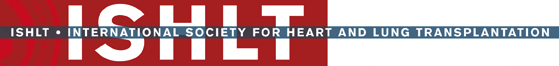 JHLT. 2013 Oct; 32(10): 979-988
[Speaker Notes: Multivariable analysis was performed using a proportional hazards model censoring all patients at 1 year. Continuous factors were fit using a restricted cubic spline.

Analyses were limited to transplants having essentially complete information regarding risk factors.]
PEDIATRIC HEART TRANSPLANTS (2001-2010) Age = <1 Year Risk Factors For 1 Year Mortality
2013
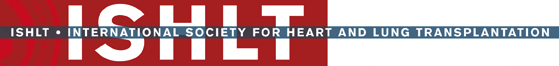 JHLT. 2013 Oct; 32(10): 979-988
[Speaker Notes: Multivariable analysis was performed using a proportional hazards model censoring all patients at 1 year. Continuous factors were fit using a restricted cubic spline.

Analyses were limited to transplants having essentially complete information regarding risk factors.]
PEDIATRIC HEART TRANSPLANTS (2001-2010)Risk Factors For 1 Year Mortality in Age = <1 YearDonor Age
p = 0.016
2013
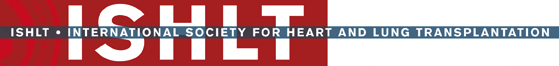 (N = 939)
JHLT. 2013 Oct; 32(10): 979-988
[Speaker Notes: Multivariable analysis was performed using a proportional hazards model censoring all patients at 1 year. Continuous factors were fit using a restricted cubic spline.

Analyses were limited to transplants having essentially complete information regarding risk factors.]
PEDIATRIC HEART TRANSPLANTS (2001-2010)Risk Factors For 1 Year Mortality in Age = <1 YearRecipient Pre-Transplant Creatinine
p = 0.0002
2013
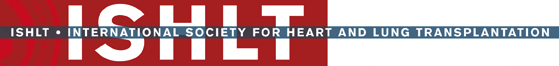 (N = 939)
JHLT. 2013 Oct; 32(10): 979-988
[Speaker Notes: Multivariable analysis was performed using a proportional hazards model censoring all patients at 1 year. Continuous factors were fit using a restricted cubic spline.

Analyses were limited to transplants having essentially complete information regarding risk factors.]
PEDIATRIC HEART TRANSPLANTS (2001-2010)Risk Factors For 1 Year Mortality in Age = <1 YearIschemia time
p = 0.0063
2013
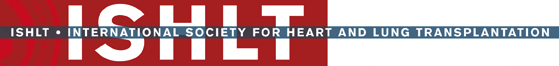 (N = 939)
JHLT. 2013 Oct; 32(10): 979-988
[Speaker Notes: Multivariable analysis was performed using a proportional hazards model censoring all patients at 1 year. Continuous factors were fit using a restricted cubic spline.

Analyses were limited to transplants having essentially complete information regarding risk factors.]
PEDIATRIC HEART TRANSPLANTS (2001-2010)Risk Factors For 1 Year Mortality in Age = <1 YearCenter Volume for Pediatric Transplants
p = 0.0347
2013
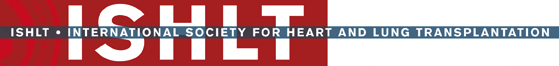 (N = 939)
JHLT. 2013 Oct; 32(10): 979-988
[Speaker Notes: Multivariable analysis was performed using a proportional hazards model censoring all patients at 1 year. Continuous factors were fit using a restricted cubic spline.

Analyses were limited to transplants having essentially complete information regarding risk factors.]
PEDIATRIC HEART TRANSPLANTS (2001-2010)Age = 1-5 YearsRisk Factors For 1 Year Mortality
N = 840
Reference group = Cardiomyopathy, no devices
2013
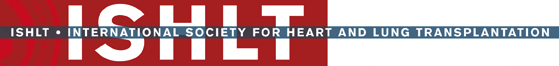 JHLT. 2013 Oct; 32(10): 979-988
[Speaker Notes: Multivariable analysis was performed using a proportional hazards model censoring all patients at 1 year. Continuous factors were fit using a restricted cubic spline.

Analyses were limited to transplants having essentially complete information regarding risk factors.]
PEDIATRIC HEART TRANSPLANTS (2001-2010) Age = 1-5 YearsBorderline Significant Risk Factors For 1 Year Mortality
N = 840
2013
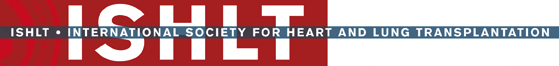 JHLT. 2013 Oct; 32(10): 979-988
[Speaker Notes: Multivariable analysis was performed using a proportional hazards model censoring all patients at 1 year. Continuous factors were fit using a restricted cubic spline.

Analyses were limited to transplants having essentially complete information regarding risk factors.]
PEDIATRIC HEART TRANSPLANTS (2001-2010) Age = 1-5 YearsRisk Factors For 1 Year Mortality
2013
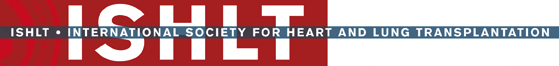 JHLT. 2013 Oct; 32(10): 979-988
[Speaker Notes: Multivariable analysis was performed using a proportional hazards model censoring all patients at 1 year. Continuous factors were fit using a restricted cubic spline.

Analyses were limited to transplants having essentially complete information regarding risk factors.]
PEDIATRIC HEART TRANSPLANTS (2001-2010)Risk Factors For 1 Year Mortality in Age = 1-5 YearsDonor Height
p = 0.0349
(N = 840)
2013
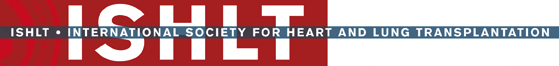 JHLT. 2013 Oct; 32(10): 979-988
[Speaker Notes: Multivariable analysis was performed using a proportional hazards model censoring all patients at 1 year. Continuous factors were fit using a restricted cubic spline.

Analyses were limited to transplants having essentially complete information regarding risk factors.]
PEDIATRIC HEART TRANSPLANTS (2001-2010)Risk Factors For 1 Year Mortality in Age = 1-5 YearsCenter Volume for Pediatric Transplants
p = 0.011
2013
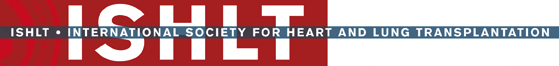 (N = 840)
JHLT. 2013 Oct; 32(10): 979-988
[Speaker Notes: Multivariable analysis was performed using a proportional hazards model censoring all patients at 1 year. Continuous factors were fit using a restricted cubic spline.

Analyses were limited to transplants having essentially complete information regarding risk factors.]
PEDIATRIC HEART TRANSPLANTS (2001-2010)Age = 6-10 YearsRisk Factors For 1 Year Mortality
N = 499
Reference group = Cardiomyopathy, no devices
2013
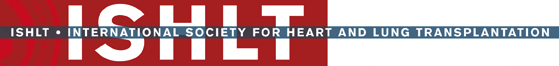 JHLT. 2013 Oct; 32(10): 979-988
[Speaker Notes: Multivariable analysis was performed using a proportional hazards model censoring all patients at 1 year. Continuous factors were fit using a restricted cubic spline.

Analyses were limited to transplants having essentially complete information regarding risk factors.]
PEDIATRIC HEART TRANSPLANTS (2001-2010) Age = 6-10 YearsBorderline Significant Risk Factors For 1 Year Mortality
N = 499
2013
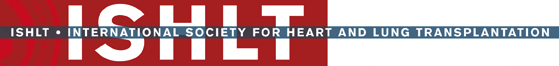 JHLT. 2013 Oct; 32(10): 979-988
[Speaker Notes: Multivariable analysis was performed using a proportional hazards model censoring all patients at 1 year. Continuous factors were fit using a restricted cubic spline.

Analyses were limited to transplants having essentially complete information regarding risk factors.]
PEDIATRIC HEART TRANSPLANTS (2001-2010) Age = 6-10 YearsRisk Factors For 1 Year Mortality
2013
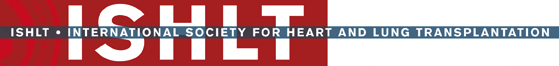 JHLT. 2013 Oct; 32(10): 979-988
[Speaker Notes: Multivariable analysis was performed using a proportional hazards model censoring all patients at 1 year. Continuous factors were fit using a restricted cubic spline.

Analyses were limited to transplants having essentially complete information regarding risk factors.]
PEDIATRIC HEART TRANSPLANTS (2001-2010)Risk Factors For 1 Year Mortality in Age = 6-10 YearsRecipient Pre-Transplant Creatinine
p = 0.0157
2013
(N = 499)
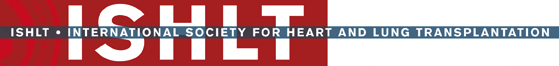 JHLT. 2013 Oct; 32(10): 979-988
[Speaker Notes: Multivariable analysis was performed using a proportional hazards model censoring all patients at 1 year. Continuous factors were fit using a restricted cubic spline.

Analyses were limited to transplants having essentially complete information regarding risk factors.]
PEDIATRIC HEART TRANSPLANTS (2001-2010)Risk Factors For 1 Year Mortality in Age = 6-10 YearsRecipient Height
p = 0.0708
(N = 499)
2013
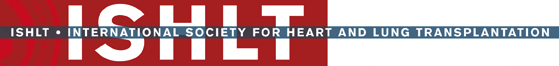 JHLT. 2013 Oct; 32(10): 979-988
[Speaker Notes: Multivariable analysis was performed using a proportional hazards model censoring all patients at 1 year. Continuous factors were fit using a restricted cubic spline.

Analyses were limited to transplants having essentially complete information regarding risk factors.]
PEDIATRIC HEART TRANSPLANTS (2001-2010)Risk Factors For 1 Year Mortality in Age = 6-10 YearsRecipient Pre-Transplant Bilirubin
p = 0.0512
2013
(N = 499)
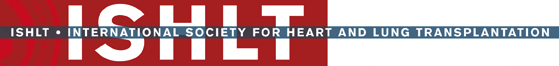 JHLT. 2013 Oct; 32(10): 979-988
[Speaker Notes: Multivariable analysis was performed using a proportional hazards model censoring all patients at 1 year. Continuous factors were fit using a restricted cubic spline.

Analyses were limited to transplants having essentially complete information regarding risk factors.]
PEDIATRIC HEART TRANSPLANTS (2001-2010)Age = 11-17 YearsRisk Factors For 1 Year Mortality
Reference group = Cardiomyopathy, no devices
2013
N = 1,231
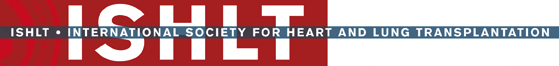 JHLT. 2013 Oct; 32(10): 979-988
[Speaker Notes: Multivariable analysis was performed using a proportional hazards model censoring all patients at 1 year. Continuous factors were fit using a restricted cubic spline.

Analyses were limited to transplants having essentially complete information regarding risk factors.]
PEDIATRIC HEART TRANSPLANTS (2001-2010)Age = 11-17 YearsBorderline Significant Risk Factors For 1 Year Mortality
Reference group = Cardiomyopathy, no devices
2013
N = 1,231
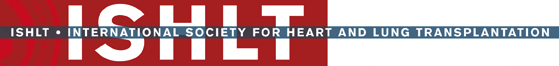 JHLT. 2013 Oct; 32(10): 979-988
[Speaker Notes: Multivariable analysis was performed using a proportional hazards model censoring all patients at 1 year. Continuous factors were fit using a restricted cubic spline.

Analyses were limited to transplants having essentially complete information regarding risk factors.]
PEDIATRIC HEART TRANSPLANTS (2001-2010) Age = 11-17 YearsRisk Factors For 1 Year Mortality
2013
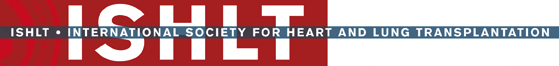 JHLT. 2013 Oct; 32(10): 979-988
[Speaker Notes: Multivariable analysis was performed using a proportional hazards model censoring all patients at 1 year. Continuous factors were fit using a restricted cubic spline.

Analyses were limited to transplants having essentially complete information regarding risk factors.]
PEDIATRIC HEART TRANSPLANTS (2001-2010)Risk Factors For 1 Year Mortality in Age = 11-17 YearsDonor Age
p = 0.0577
2013
(N = 1,231)
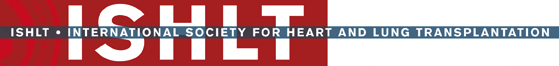 JHLT. 2013 Oct; 32(10): 979-988
[Speaker Notes: Multivariable analysis was performed using a proportional hazards model censoring all patients at 1 year. Continuous factors were fit using a restricted cubic spline.

Analyses were limited to transplants having essentially complete information regarding risk factors.]
PEDIATRIC HEART TRANSPLANTS (1997-2006)Risk Factors For 5 Year Mortality
Reference group = Cardiomyopathy, no devices
2013
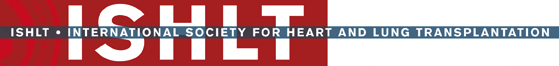 N = 3,066
JHLT. 2013 Oct; 32(10): 979-988
[Speaker Notes: Multivariable analysis was performed using a proportional hazards model censoring all patients at 5 years. Continuous factors were fit using a restricted cubic spline.

Analyses were limited to transplants having essentially complete information regarding risk factors.]
PEDIATRIC HEART TRANSPLANTS (1997-2006)Risk Factors For 5 Year Mortality
2013
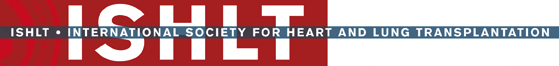 JHLT. 2013 Oct; 32(10): 979-988
[Speaker Notes: Multivariable analysis was performed using a proportional hazards model censoring all patients at 5 years. Continuous factors were fit using a restricted cubic spline.

Analyses were limited to transplants having essentially complete information regarding risk factors.]
PEDIATRIC HEART TRANSPLANTS (1997-2006)Risk Factors For 5 Year Mortality with 95% Confidence LimitsRecipient Age
p < 0.0001
2013
(N = 3,066)
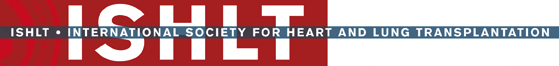 JHLT. 2013 Oct; 32(10): 979-988
[Speaker Notes: Multivariable analysis was performed using a proportional hazards model censoring all patients at 5 years. Continuous factors were fit using a restricted cubic spline.

Analyses were limited to transplants having essentially complete information regarding risk factors.]
PEDIATRIC HEART TRANSPLANTS (1997-2006)Risk Factors For 5 Year Mortality with 95% Confidence Limits Recipient Pre-Transplant Estimated GFR
p = 0.028
2013
(N = 3,066)
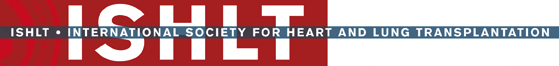 JHLT. 2013 Oct; 32(10): 979-988
[Speaker Notes: Multivariable analysis was performed using a proportional hazards model censoring all patients at 5 years. Continuous factors were fit using a restricted cubic spline.

Analyses were limited to transplants having essentially complete information regarding risk factors.]
PEDIATRIC HEART TRANSPLANTS (1992-2001)Risk Factors For 10 Year Mortality
2013
Reference group = Cardiomyopathy, no devices
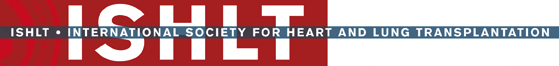 N = 3,301
JHLT. 2013 Oct; 32(10): 979-988
[Speaker Notes: Multivariable analysis was performed using a proportional hazards model censoring all patients at 10 years. Continuous factors were fit using a restricted cubic spline.

Analyses were limited to transplants having essentially complete information regarding risk factors.]
PEDIATRIC HEART TRANSPLANTS (1992-2001)Borderline Significant Risk Factors For 10 Year Mortality
N = 3,301
Reference group = Cardiomyopathy, no devices
2013
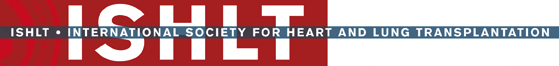 JHLT. 2013 Oct; 32(10): 979-988
[Speaker Notes: Multivariable analysis was performed using a proportional hazards model censoring all patients at 10 years. Continuous factors were fit using a restricted cubic spline.

Analyses were limited to transplants having essentially complete information regarding risk factors.]
PEDIATRIC HEART TRANSPLANTS (1992-2001)Risk Factors For 10 Year Mortality
2013
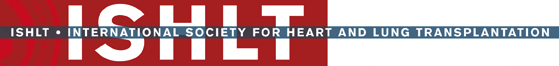 JHLT. 2013 Oct; 32(10): 979-988
[Speaker Notes: Multivariable analysis was performed using a proportional hazards model censoring all patients at 10 years. Continuous factors were fit using a restricted cubic spline.

Analyses were limited to transplants having essentially complete information regarding risk factors.]
PEDIATRIC HEART TRANSPLANTS (1992-2001)Risk Factors For 10 Year Mortality with 95% Confidence LimitsDifference in Age
p = 0.0131
2013
(N = 3,301)
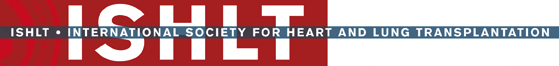 JHLT. 2013 Oct; 32(10): 979-988
[Speaker Notes: Multivariable analysis was performed using a proportional hazards model censoring all patients at 10 years. Continuous factors were fit using a restricted cubic spline.

Analyses were limited to transplants having essentially complete information regarding risk factors.]
PEDIATRIC HEART TRANSPLANTS (1992-2001)Risk Factors For 10 Year Mortality with 95% Confidence Limits Center Volume for Pediatric Transplants
p = 0.0159
2013
(N = 3,301)
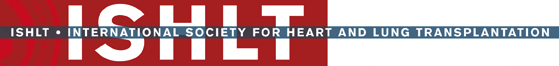 JHLT. 2013 Oct; 32(10): 979-988
[Speaker Notes: Multivariable analysis was performed using a proportional hazards model censoring all patients at 10 years. Continuous factors were fit using a restricted cubic spline.

Analyses were limited to transplants having essentially complete information regarding risk factors.]
PEDIATRIC HEART TRANSPLANTS (1988-1996)Risk Factors For 15 Year Mortality
N = 2,393
Reference group = Cardiomyopathy, no devices
2013
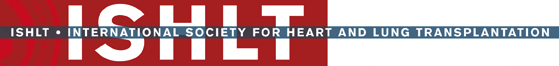 JHLT. 2013 Oct; 32(10): 979-988
[Speaker Notes: Multivariable analysis was performed using a proportional hazards model censoring all patients at 15 years. Continuous factors were fit using a restricted cubic spline.

Analyses were limited to transplants having essentially complete information regarding risk factors.]
PEDIATRIC HEART TRANSPLANTS (1988-1996)Borderline Significant Risk Factors For 15 Year Mortality
N = 2,393
Reference group = Cardiomyopathy, no devices
2013
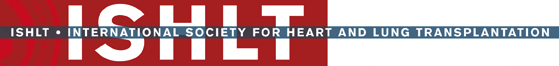 JHLT. 2013 Oct; 32(10): 979-988
[Speaker Notes: Multivariable analysis was performed using a proportional hazards model censoring all patients at 15 years. Continuous factors were fit using a restricted cubic spline.

Analyses were limited to transplants having essentially complete information regarding risk factors.]
PEDIATRIC HEART TRANSPLANTS (1988-1996)Risk Factors For 15 Year Mortality
2013
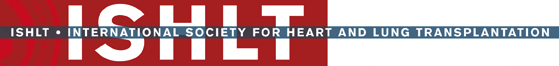 JHLT. 2013 Oct; 32(10): 979-988
[Speaker Notes: Multivariable analysis was performed using a proportional hazards model censoring all patients at 15 years. Continuous factors were fit using a restricted cubic spline.

Analyses were limited to transplants having essentially complete information regarding risk factors.]
PEDIATRIC HEART TRANSPLANTS (1988-1996)Risk Factors For 15 Year Mortality with 95% Confidence LimitsDonor Age
p = 0.0183
2013
(N = 2,393)
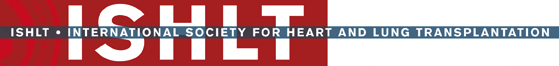 JHLT. 2013 Oct; 32(10): 979-988
[Speaker Notes: Multivariable analysis was performed using a proportional hazards model censoring all patients at 15 years. Continuous factors were fit using a restricted cubic spline.

Analyses were limited to transplants having essentially complete information regarding risk factors.]
PEDIATRIC HEART TRANSPLANTS (1988-1996)Risk Factors For 15 Year Mortality with 95% Confidence Limits Center Volume for Pediatric Transplants
p = 0.0005
2013
(N = 2,393)
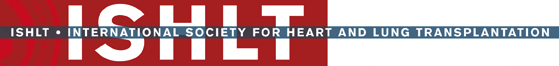 JHLT. 2013 Oct; 32(10): 979-988
[Speaker Notes: Multivariable analysis was performed using a proportional hazards model censoring all patients at 15 years. Continuous factors were fit using a restricted cubic spline.

Analyses were limited to transplants having essentially complete information regarding risk factors.]
PEDIATRIC HEART TRANSPLANTS (1997-2006)Risk Factors for Developing Severe Renal Dysfunction within 5 YearsLimited to Recipients without Severe Renal Dysfunction* Pre-TransplantConditional on Survival to Transplant Discharge
N = 2,199
*Severe renal dysfunction = creatinine > 2.5 mg/dl or dialysis
2013
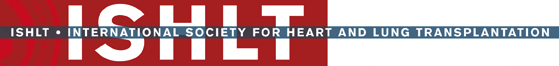 JHLT. 2013 Oct; 32(10): 979-988
[Speaker Notes: Multivariable analysis was performed using a proportional hazards model censoring all patients at 5 Years. Continuous factors were fit using a restricted cubic spline.

Analyses were limited to transplants having essentially complete information regarding risk factors.]
PEDIATRIC HEART TRANSPLANTS (1997-2006)Risk Factors for Developing Severe Renal Dysfunction within 5 YearsLimited to Recipients without Severe Renal Dysfunction* Pre-TransplantConditional on Survival to Transplant Discharge
*Severe renal dysfunction = creatinine > 2.5 mg/dl or dialysis
2013
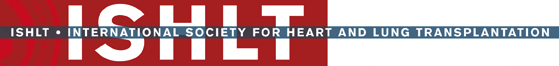 JHLT. 2013 Oct; 32(10): 979-988
[Speaker Notes: Multivariable analysis was performed using a proportional hazards model censoring all patients at 5 Years. Continuous factors were fit using a restricted cubic spline.

Analyses were limited to transplants having essentially complete information regarding risk factors.]
PEDIATRIC HEART TRANSPLANTS (1997-2006)Risk Factors for Developing Severe Renal Dysfunction within 5 YearsLimited to Recipients without Severe Renal Dysfunction* Pre-TransplantConditional on Survival to Transplant Discharge Recipient BSA
p < 0.0001
*Severe renal dysfunction = creatinine > 2.5 mg/dl or dialysis
2013
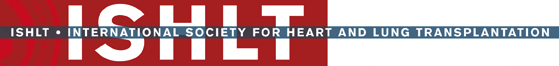 (N = 2,199)
JHLT. 2013 Oct; 32(10): 979-988
[Speaker Notes: Multivariable analysis was performed using a proportional hazards model censoring all patients at 5 Years. Continuous factors were fit using a restricted cubic spline.

Analyses were limited to transplants having essentially complete information regarding risk factors.]
PEDIATRIC HEART TRANSPLANTS (1997-2006)Risk Factors for Developing Severe Renal Dysfunction within 5 YearsLimited to Recipients without Severe Renal Dysfunction* Pre-TransplantConditional on Survival to Transplant Discharge Donor/Recipient Weight Ratio
p = 0.0021
*Severe renal dysfunction = creatinine > 2.5 mg/dl or dialysis
2013
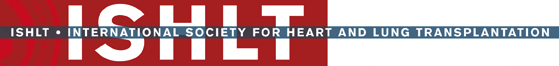 (N = 2,199)
JHLT. 2013 Oct; 32(10): 979-988
[Speaker Notes: Multivariable analysis was performed using a proportional hazards model censoring all patients at 5 Years. Continuous factors were fit using a restricted cubic spline.

Analyses were limited to transplants having essentially complete information regarding risk factors.]
PEDIATRIC HEART TRANSPLANTS (1997-2006)Risk Factors for Developing CAV within 5 YearsConditional on Survival to Transplant Discharge
N = 2,167
2013
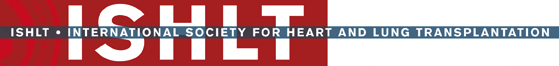 JHLT. 2013 Oct; 32(10): 979-988
[Speaker Notes: Multivariable analysis was performed using a proportional hazards model censoring all patients at 8 Years. Continuous factors were fit using a restricted cubic spline.

Analyses were limited to transplants having essentially complete information regarding risk factors.]
PEDIATRIC HEART TRANSPLANTS (1997-2006)Borderline Significant Risk Factors for Developing CAV within 5 YearsConditional on Survival to Transplant Discharge
N = 2,167
2013
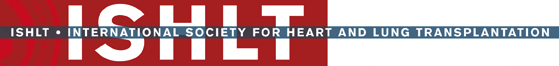 JHLT. 2013 Oct; 32(10): 979-988
[Speaker Notes: Multivariable analysis was performed using a proportional hazards model censoring all patients at 5 Years. Continuous factors were fit using a restricted cubic spline.

Analyses were limited to transplants having essentially complete information regarding risk factors.]
PEDIATRIC HEART TRANSPLANTS (1997-2006)Risk Factors for Developing CAV within 5 YearsConditional on Survival to Transplant Discharge
2013
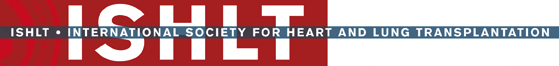 JHLT. 2013 Oct; 32(10): 979-988
[Speaker Notes: Multivariable analysis was performed using a proportional hazards model censoring all patients at 5 Years. Continuous factors were fit using a restricted cubic spline.

Analyses were limited to transplants having essentially complete information regarding risk factors.]
PEDIATRIC HEART TRANSPLANTS (1997-2006)Risk Factors for Developing CAV within 5 YearsConditional on Survival to Transplant DischargeRecipient Weight
p < 0.0001
2013
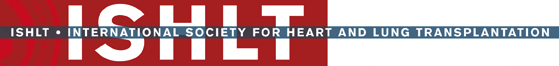 (N = 2,167)
JHLT. 2013 Oct; 32(10): 979-988
[Speaker Notes: Multivariable analysis was performed using a proportional hazards model censoring all patients at 5 Years. Continuous factors were fit using a restricted cubic spline.

Analyses were limited to transplants having essentially complete information regarding risk factors.]
PEDIATRIC HEART TRANSPLANTS (1997-2006)Risk Factors for Developing CAV within 5 YearsConditional on Survival to Transplant DischargeDonor Age - Recipient Age Difference
p = 0.0081
2013
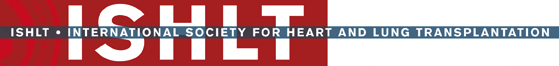 (N = 2,167)
JHLT. 2013 Oct; 32(10): 979-988
[Speaker Notes: Multivariable analysis was performed using a proportional hazards model censoring all patients at 5 Years. Continuous factors were fit using a restricted cubic spline.

Analyses were limited to transplants having essentially complete information regarding risk factors.]
PEDIATRIC HEART TRANSPLANTS (1997-2006)Risk Factors for Developing CAV within 5 YearsConditional on Survival to Transplant DischargeTotal Program Volume (Pediatric and Adult)
p = 0.0092
2013
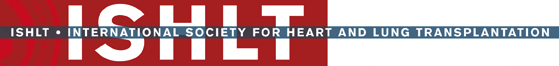 (N = 2,167)
JHLT. 2013 Oct; 32(10): 979-988
[Speaker Notes: Multivariable analysis was performed using a proportional hazards model censoring all patients at 5 Years. Continuous factors were fit using a restricted cubic spline.

Analyses were limited to transplants having essentially complete information regarding risk factors.]
Pediatric Heart Transplants (2000 – 6/2011) Risk Factors For 1 Year Mortality for Diagnosis = Cardiomyopathy*
2013
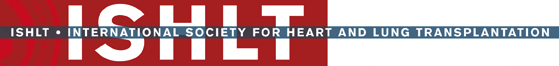 * please refer to notes section for important supplemental information
N = 2,962
JHLT. 2013 Oct; 32(10): 979-988
[Speaker Notes: Cox proportional hazards regression was performed for cardiomyopathy and congenital diagnosis groups, adjusting for the impact of recipient age, year of transplant, and geographic location. Additional risk factors for the type of cardiomyopathy (e.g., hypertrophic, restrictive) were included in the cardiomyopathy model. Further specification on the complexity of the congenital diagnosis is not available in the ISHLT Registry database so any differences seen by geography may be partially a function of differences in complexity. Due to different levels of reporting by geography, the models were not adjusted for other risk factors. 

In addition to differences in patient and donor characteristics and center volumes between the geographic regions, multivariable model results could also relate to differences in the organization of post transplant follow-up care and behavioral factors, including non-adherence. 

Interactions between recipient age and geographic location were examined in both models but were retained only if significant.]
Pediatric Heart Transplants (2000 – 6/2011)
 Risk Factors For 1 Year Mortality for Diagnosis = Cardiomyopathy* 
Combined effect of age and geography
2013
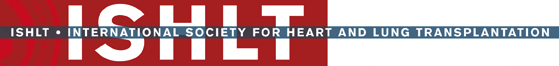 * please refer to notes section for important supplemental information
JHLT. 2013 Oct; 32(10): 979-988
[Speaker Notes: Note: A model including interactions between age and geography was initially developed.  Tests of interactions were not significant for either Europe (p = 0.39) or other locations (p = 0.35).  So the interactions terms were not retained in the final model.

Cox proportional hazards regression was performed for cardiomyopathy and congenital diagnosis groups, adjusting for the impact of recipient age, year of transplant, and geographic location. Additional risk factors for the type of cardiomyopathy (e.g., hypertrophic, restrictive) were included in the cardiomyopathy model. Further specification on the complexity of the congenital diagnosis is not available in the ISHLT Registry database so any differences seen by geography may be partially a function of differences in complexity. Due to different levels of reporting by geography, the models were not adjusted for other risk factors. 

In addition to differences in patient and donor characteristics and center volumes between the geographic regions, multivariable model results could also relate to differences in the organization of post transplant follow-up care and behavioral factors, including non-adherence. 

Interactions between recipient age and geographic location were examined in both models but were retained only if significant.]
Pediatric Heart Transplants (2000 – 6/2011) Risk Factors For 1 Year Mortality for Diagnosis = Congenital*
* *The hazard ratio and p-value for the main effect for Europe and for age can not be interpreted in isolation; they must be interpreted in combination with the interaction between recipient age and Europe.  The simultaneous test of the main effect of Europe + the interaction between Europe and recipient age has a p-value of 0.0331.  The simultaneous test of the main effect for recipient age + the interaction between Europe and recipient age has a p-value of 0.0002.
2013
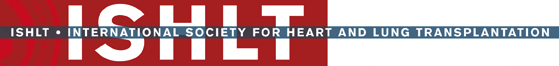 N = 1,917
* please refer to notes section for important supplemental information
JHLT. 2013 Oct; 32(10): 979-988
[Speaker Notes: Cox proportional hazards regression was performed for cardiomyopathy and congenital diagnosis groups, adjusting for the impact of recipient age, year of transplant, and geographic location. Additional risk factors for the type of cardiomyopathy (e.g., hypertrophic, restrictive) were included in the cardiomyopathy model. Further specification on the complexity of the congenital diagnosis is not available in the ISHLT Registry database so any differences seen by geography may be partially a function of differences in complexity. Due to different levels of reporting by geography, the models were not adjusted for other risk factors. 

In addition to differences in patient and donor characteristics and center volumes between the geographic regions, multivariable model results could also relate to differences in the organization of post transplant follow-up care and behavioral factors, including non-adherence. 

Interactions between recipient age and geographic location were examined in both models but were retained only if significant.]
Pediatric Heart Transplants (2000 – 6/2011)
 Risk Factors For 1 Year Mortality for Diagnosis = Congenital* 
Combined effect of age, geography and age*geography interaction
2013
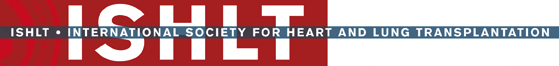 * please refer to notes section for important supplemental information
JHLT. 2013 Oct; 32(10): 979-988
[Speaker Notes: Cox proportional hazards regression was performed for cardiomyopathy and congenital diagnosis groups, adjusting for the impact of recipient age, year of transplant, and geographic location. Additional risk factors for the type of cardiomyopathy (e.g., hypertrophic, restrictive) were included in the cardiomyopathy model. Further specification on the complexity of the congenital diagnosis is not available in the ISHLT Registry database so any differences seen by geography may be partially a function of differences in complexity. Due to different levels of reporting by geography, the models were not adjusted for other risk factors. 

In addition to differences in patient and donor characteristics and center volumes between the geographic regions, multivariable model results could also relate to differences in the organization of post transplant follow-up care and behavioral factors, including non-adherence. 

Interactions between recipient age and geographic location were examined in both models but were retained only if significant.]